e4
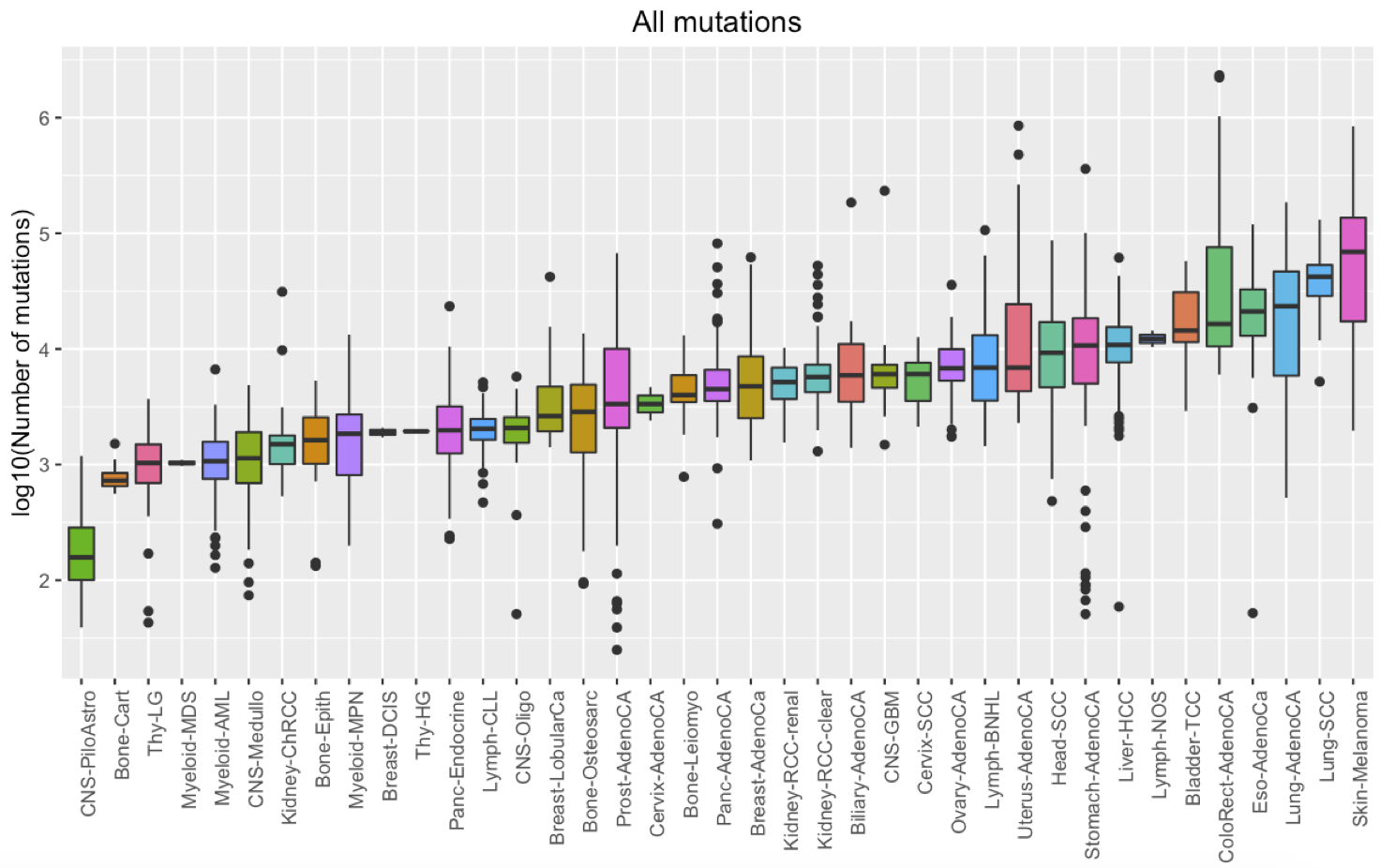 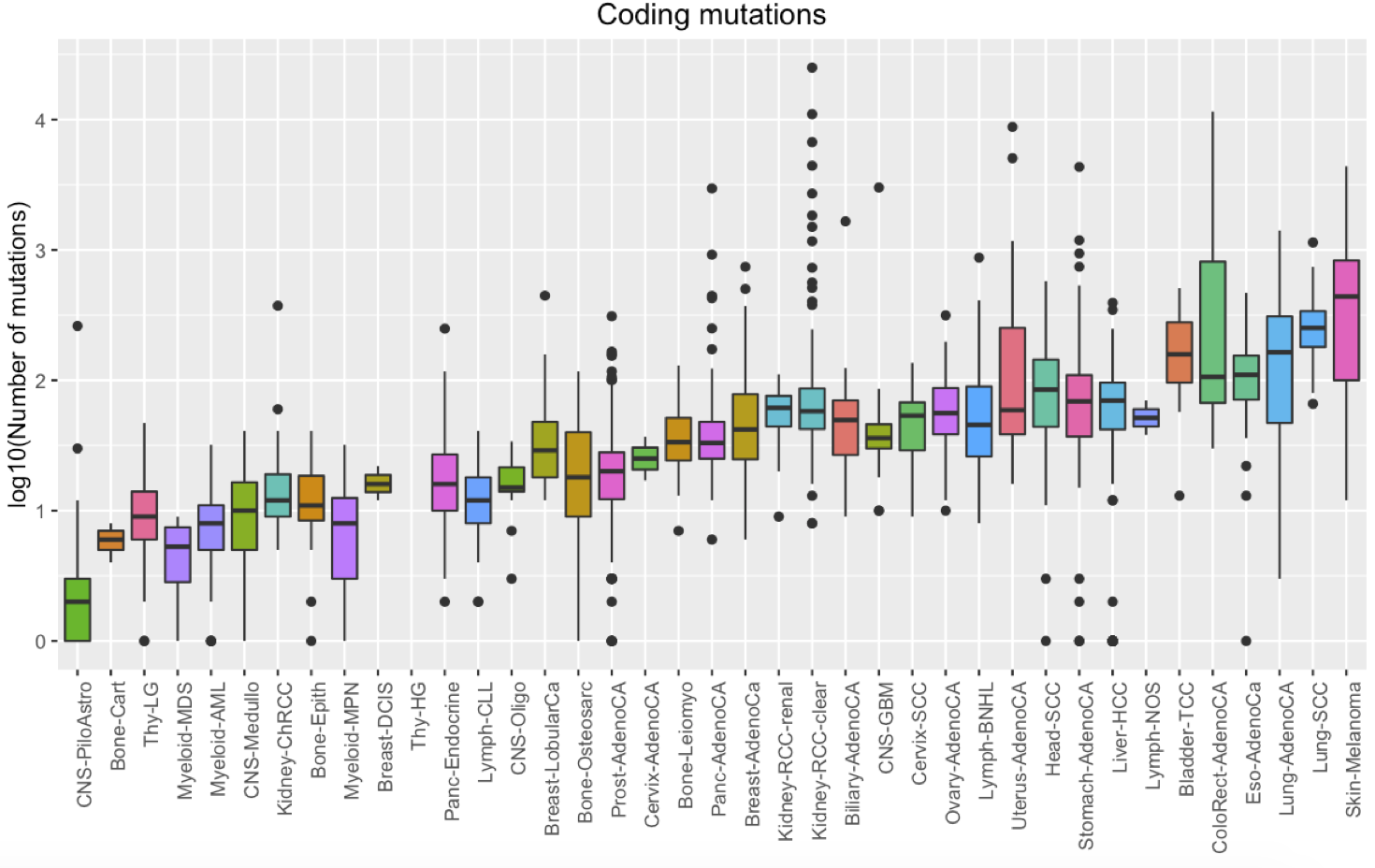 [Speaker Notes: # cod ==0 for 152 samples
Thy-HG: only one sample, no coding infor reported]
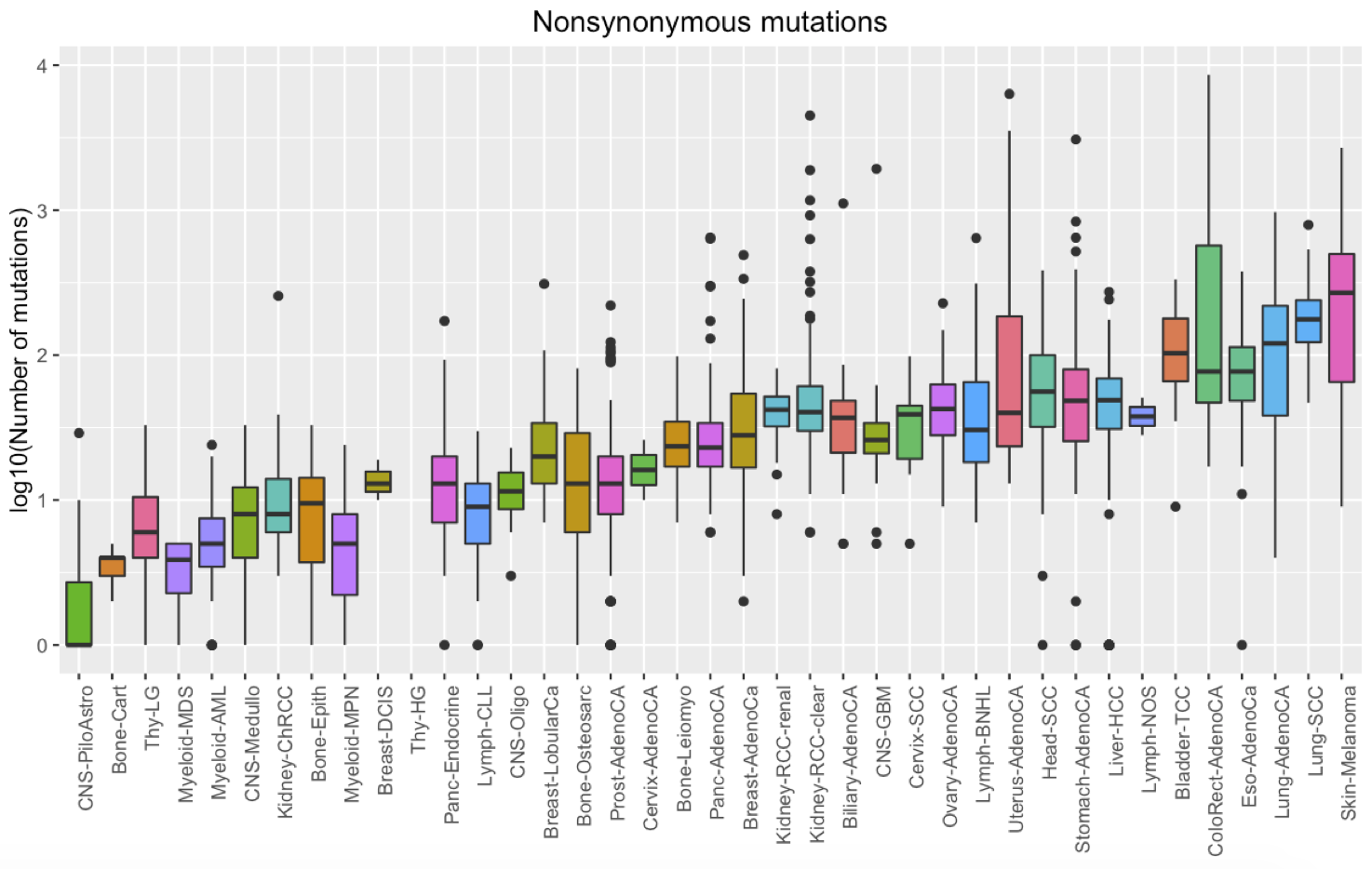 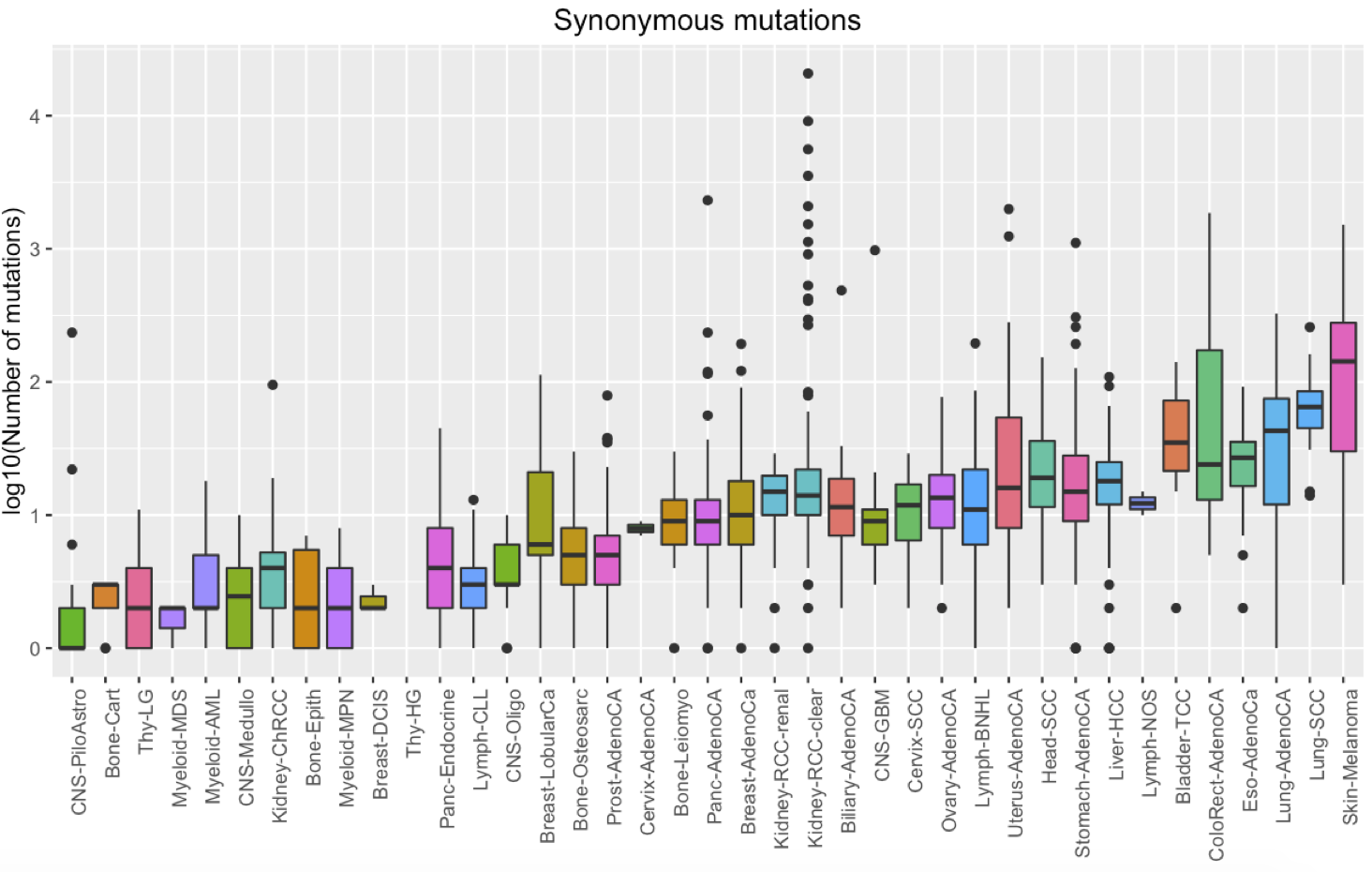 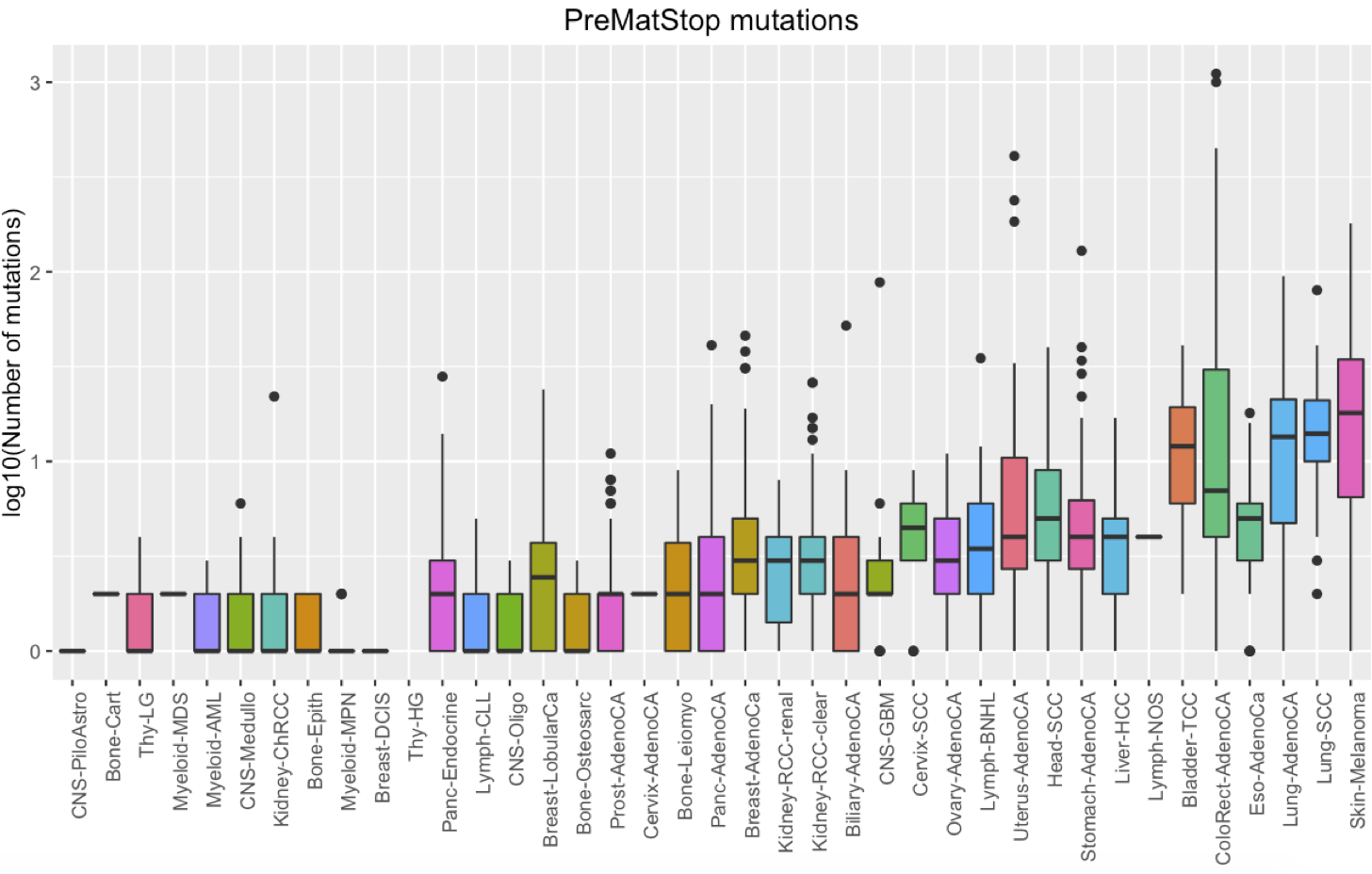 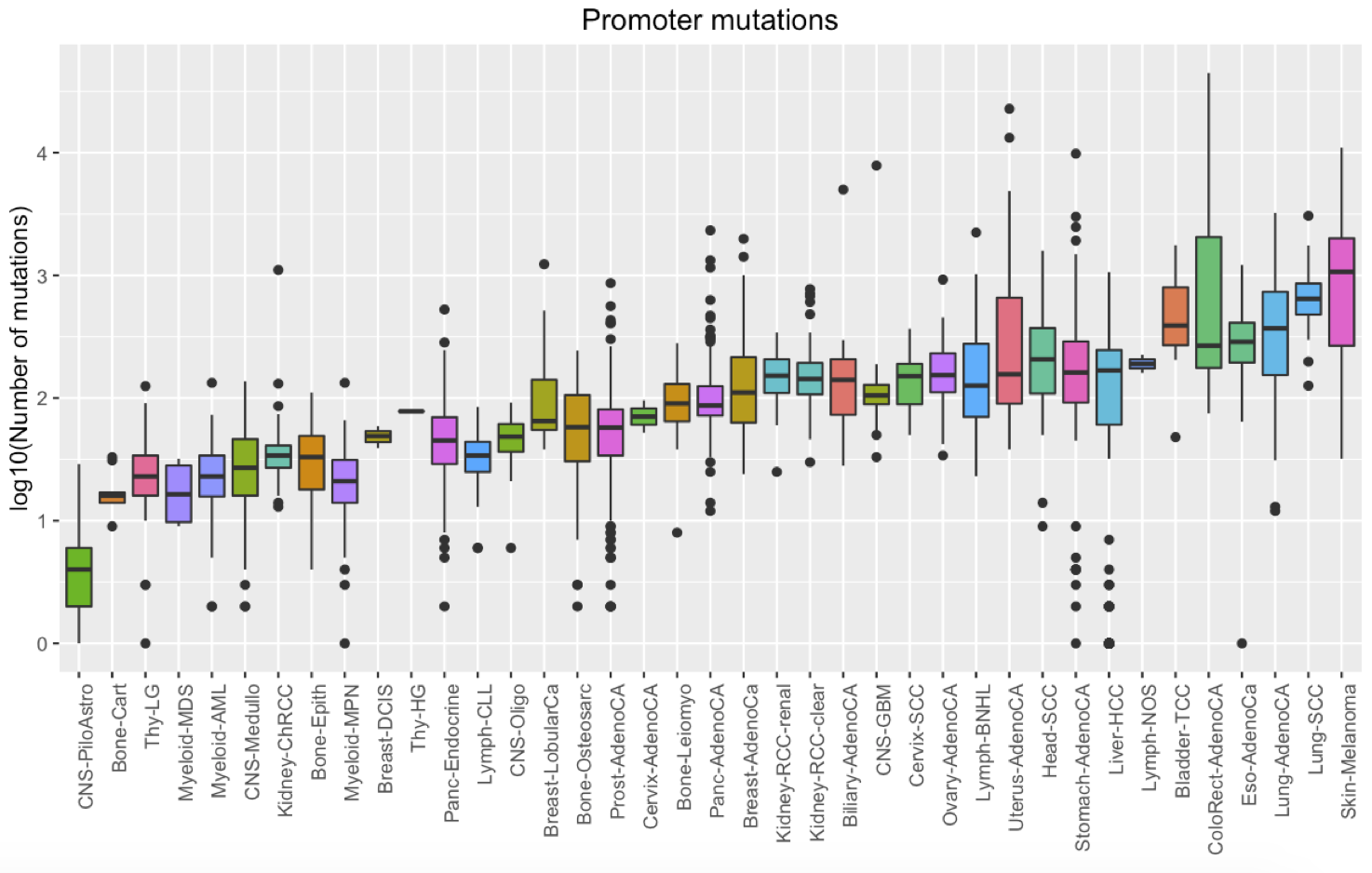 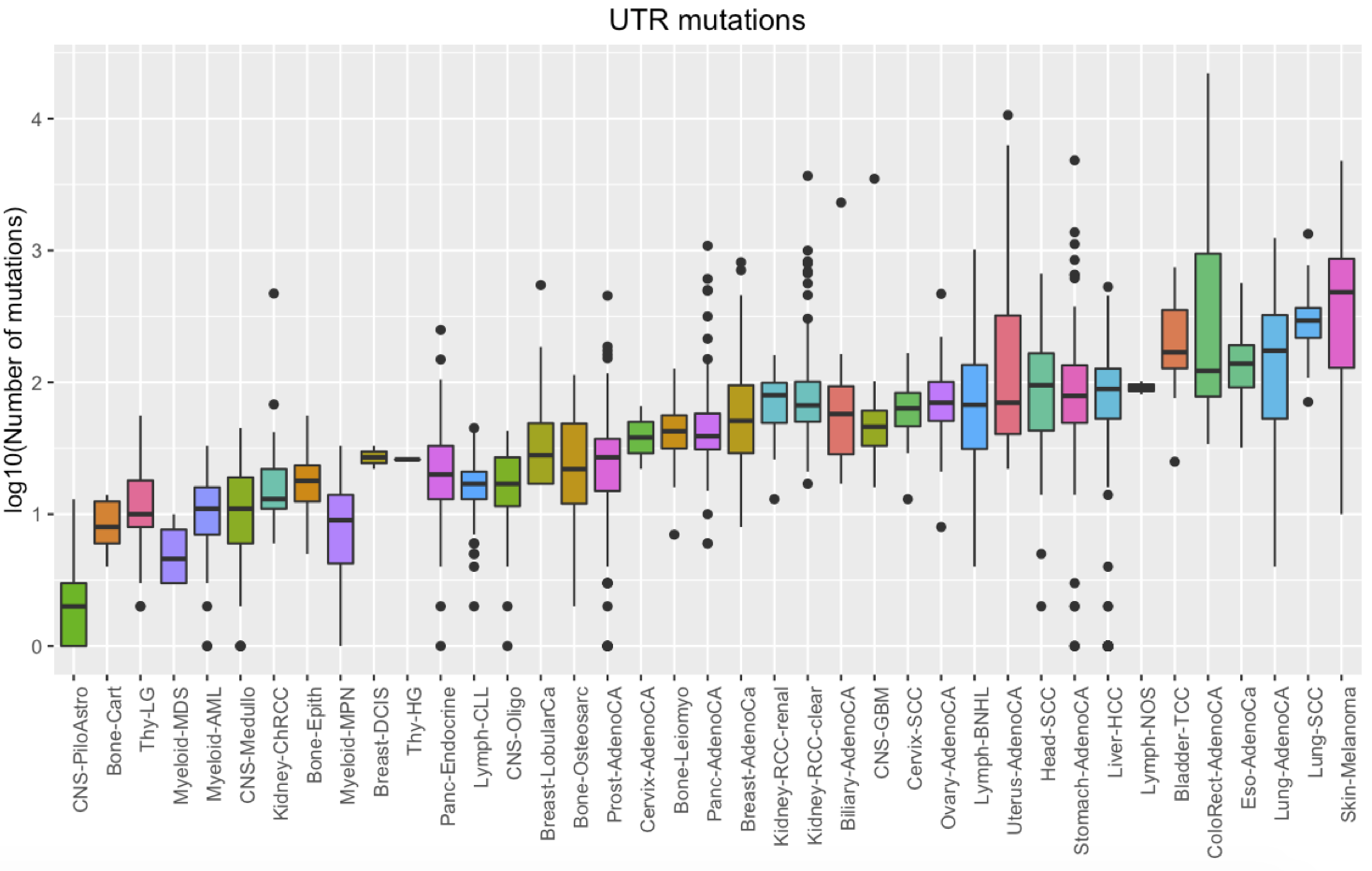 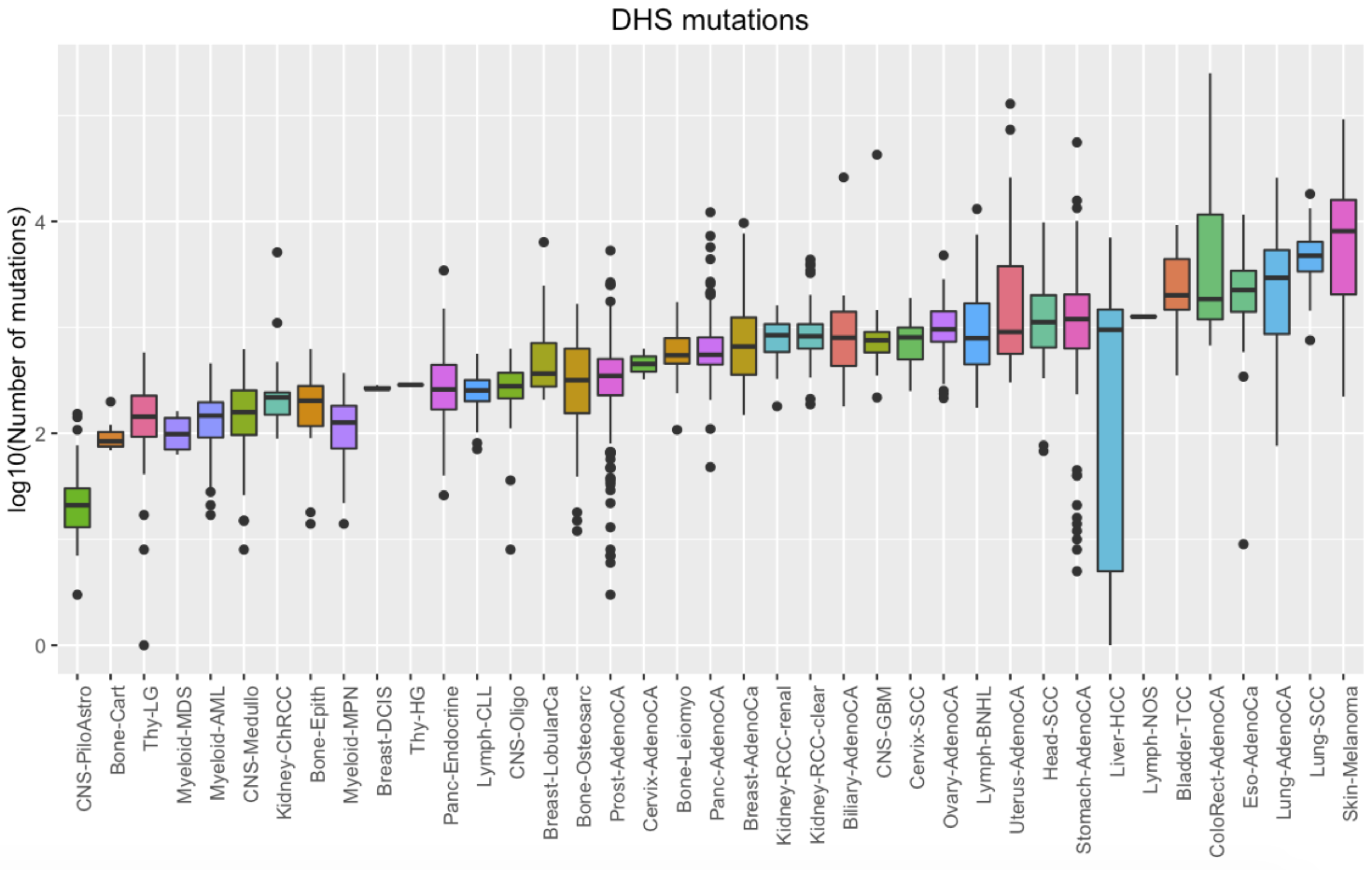 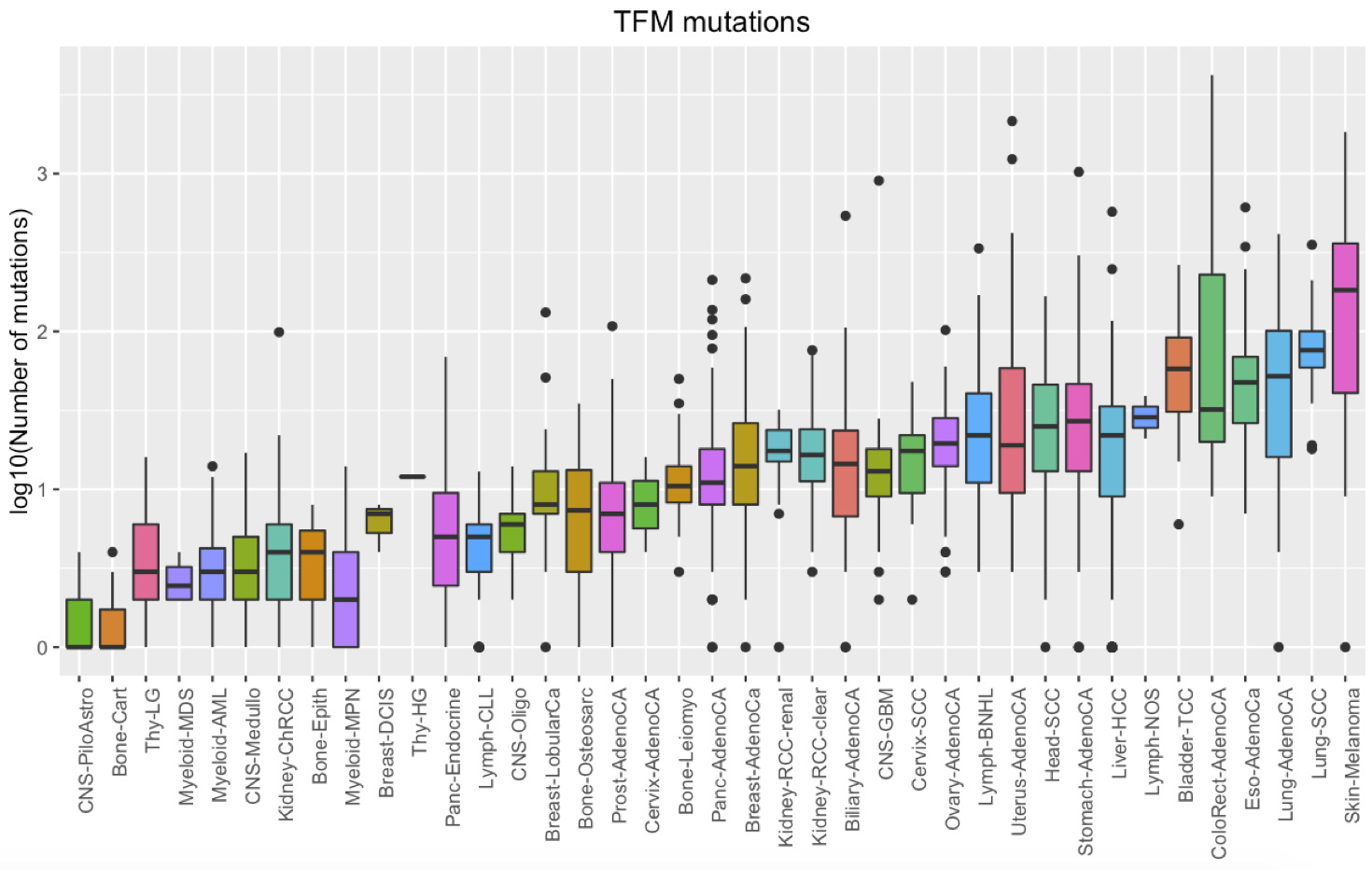 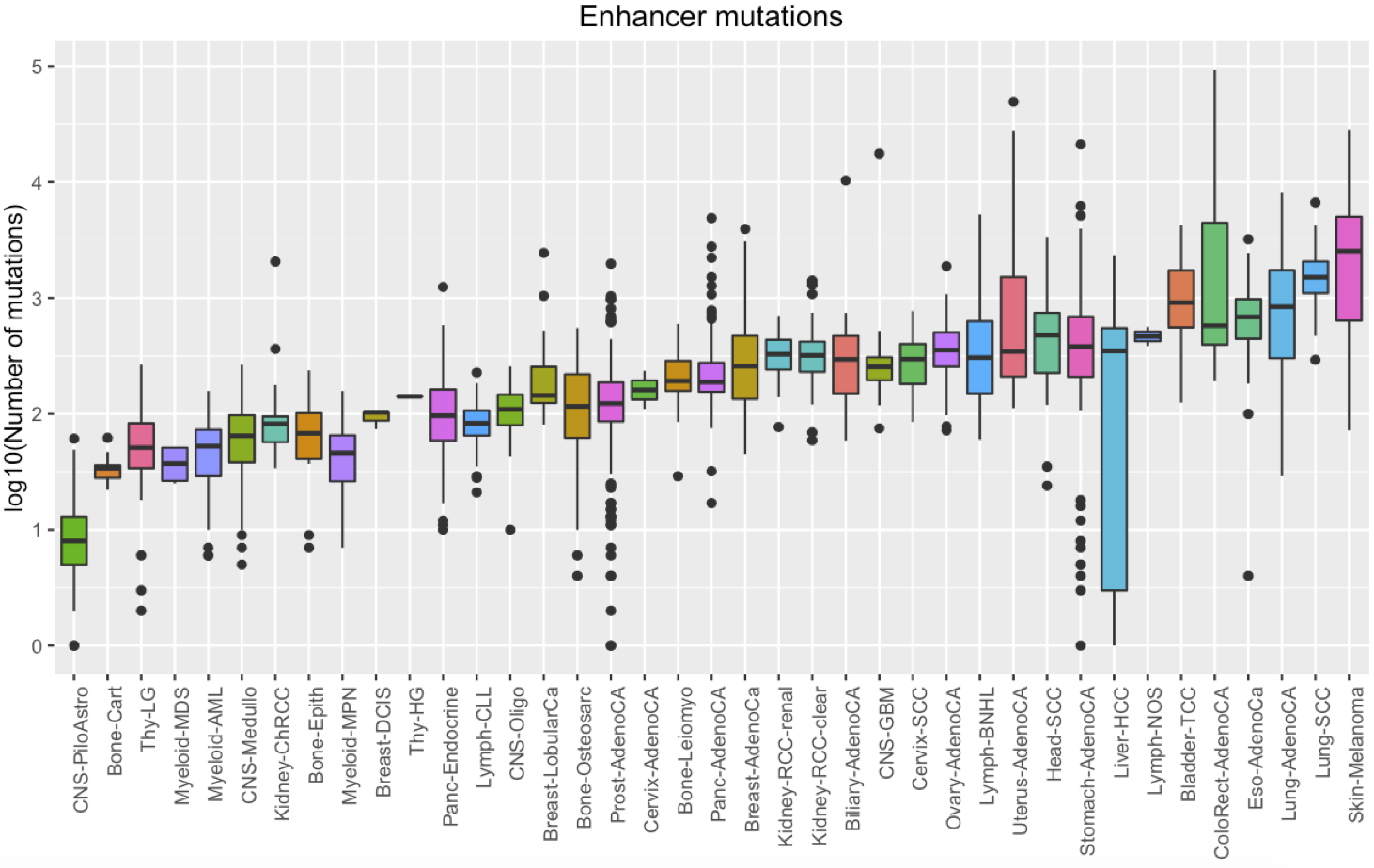 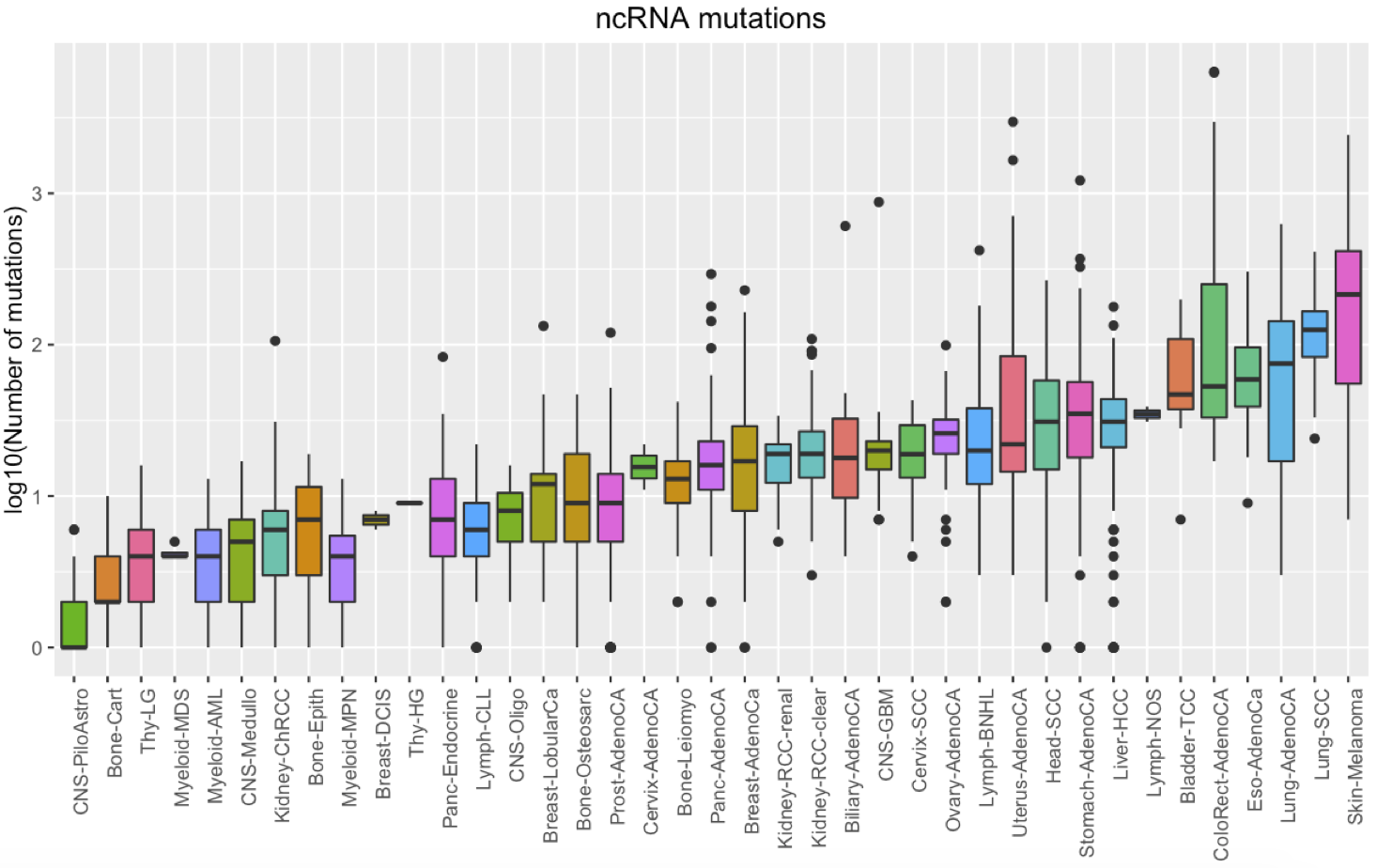 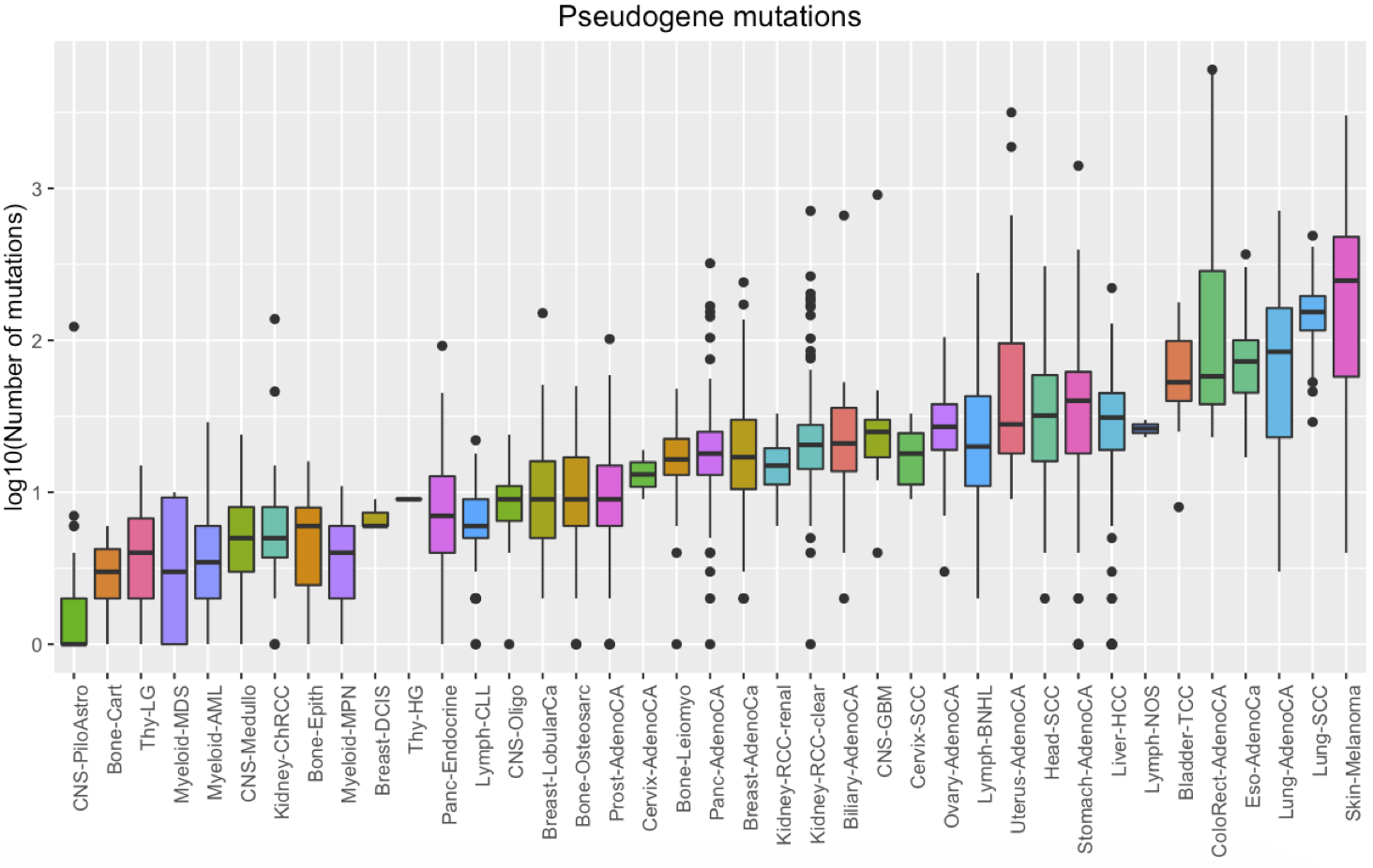 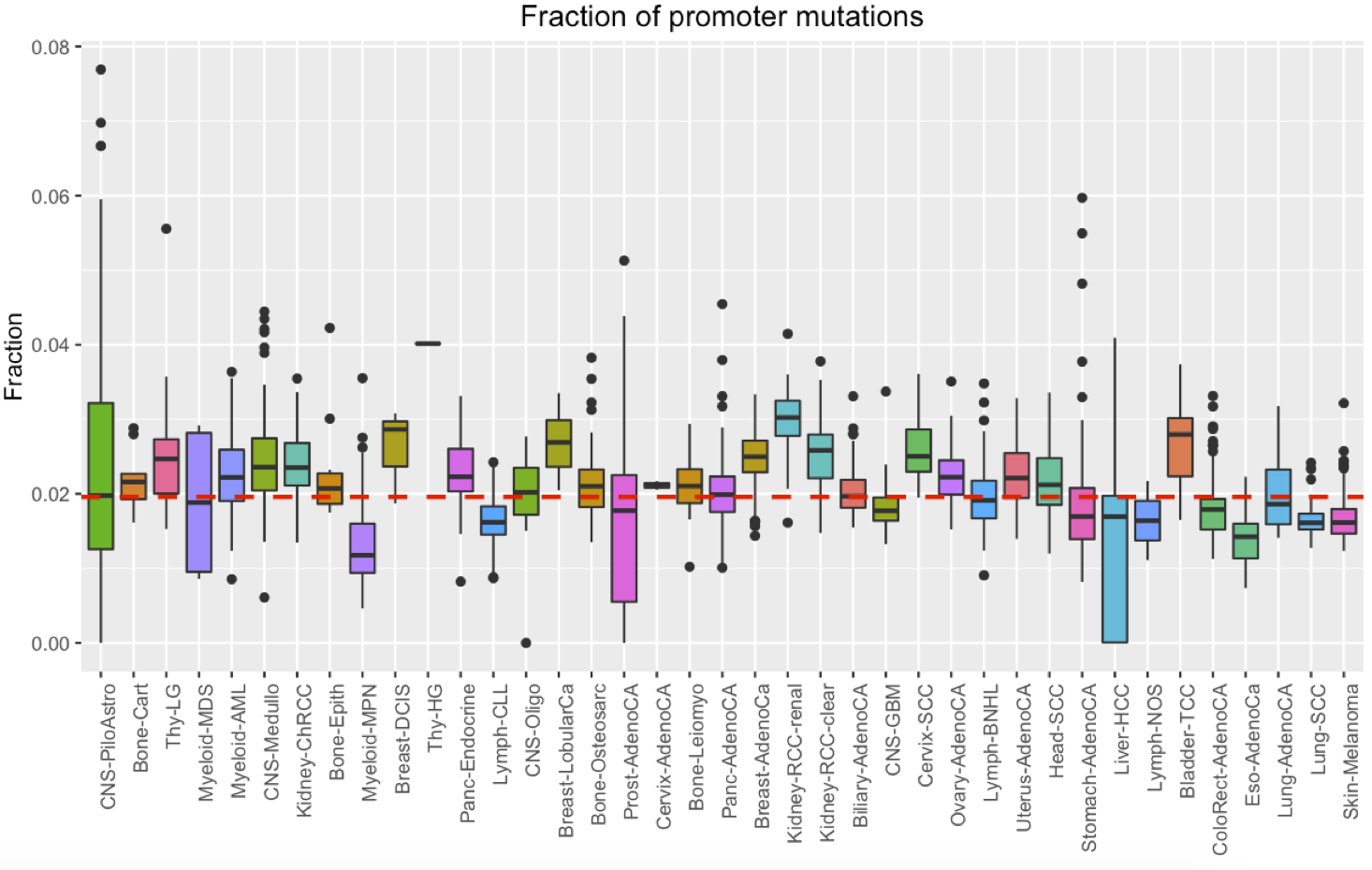 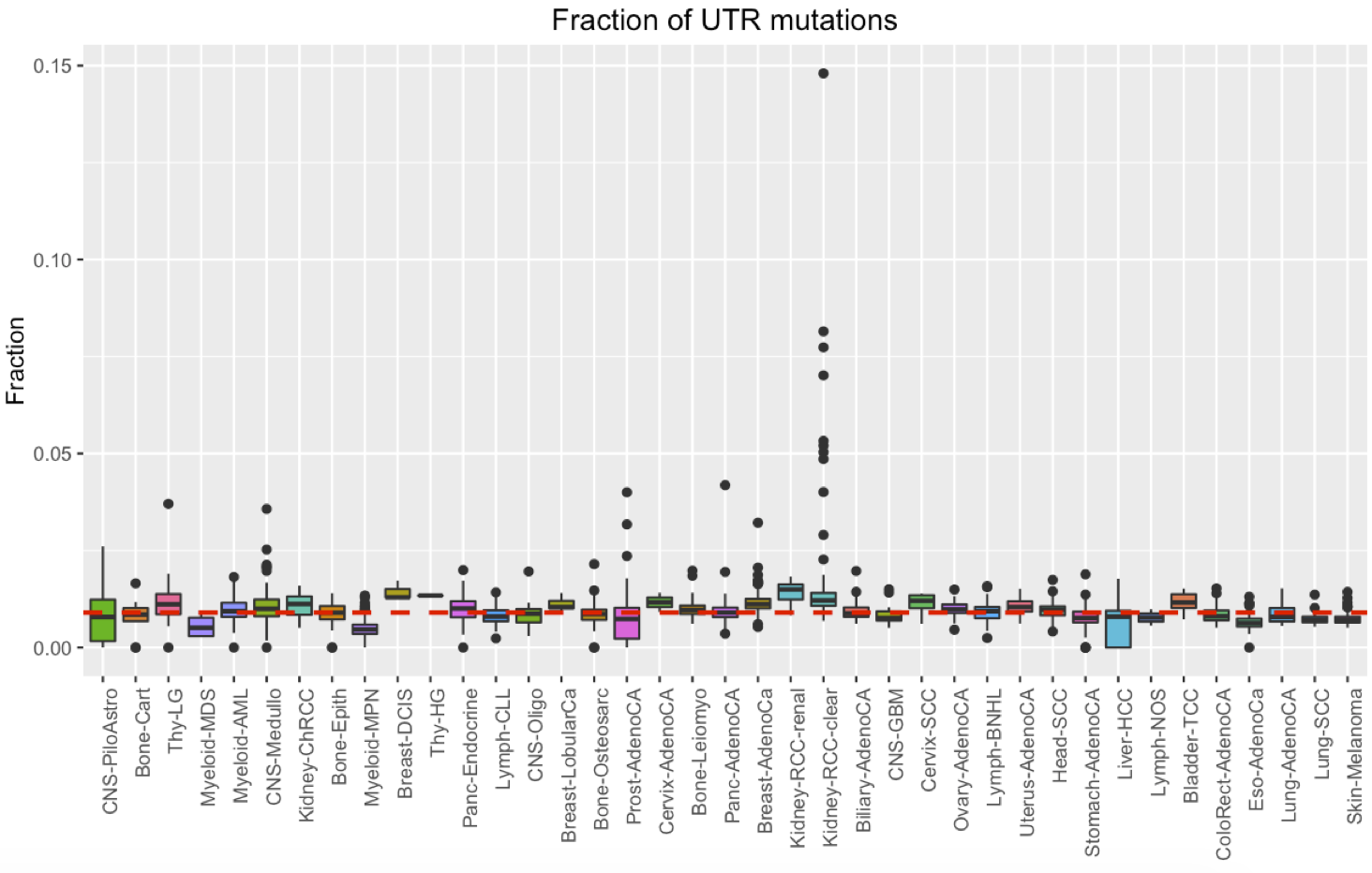 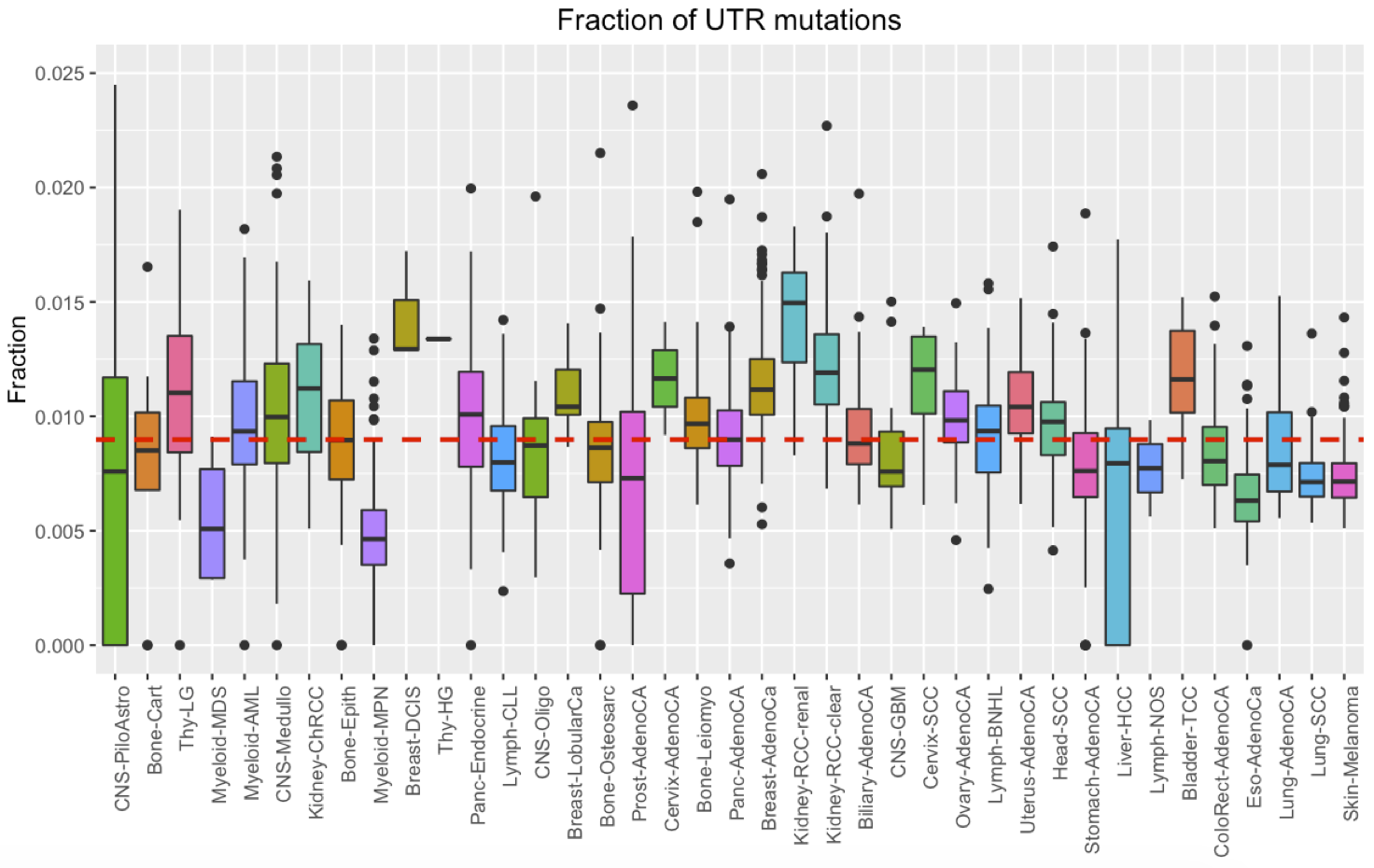 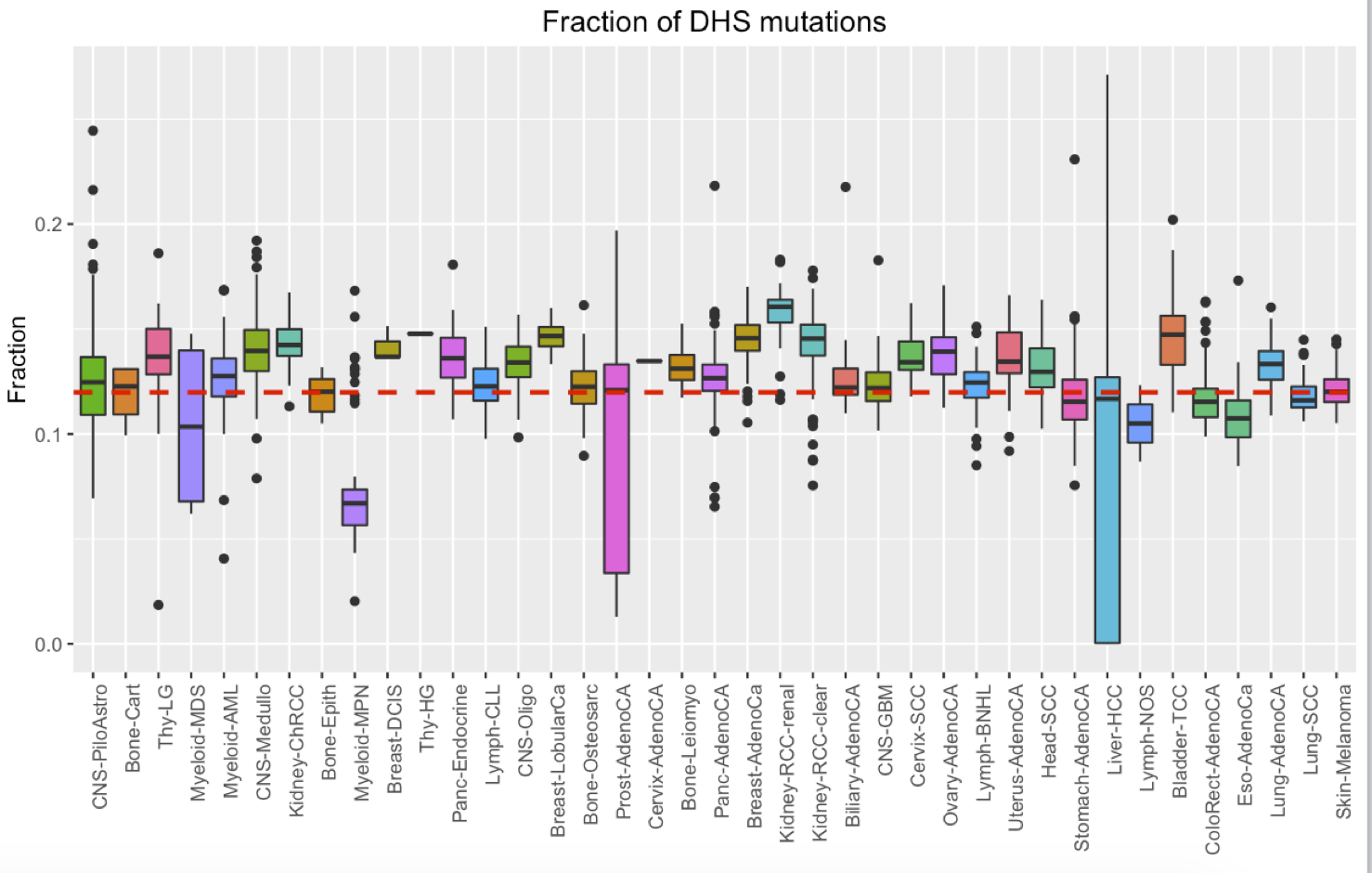 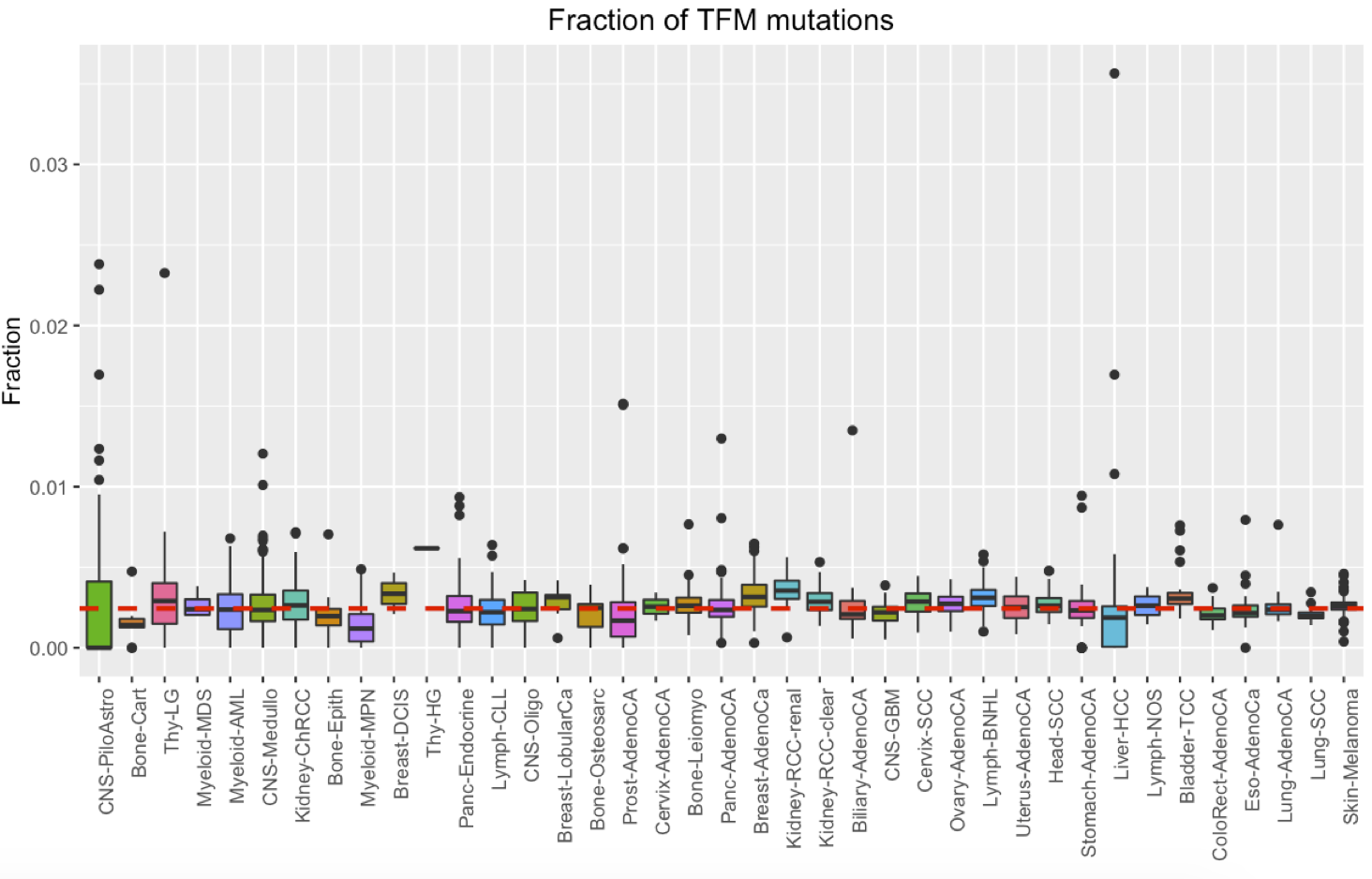 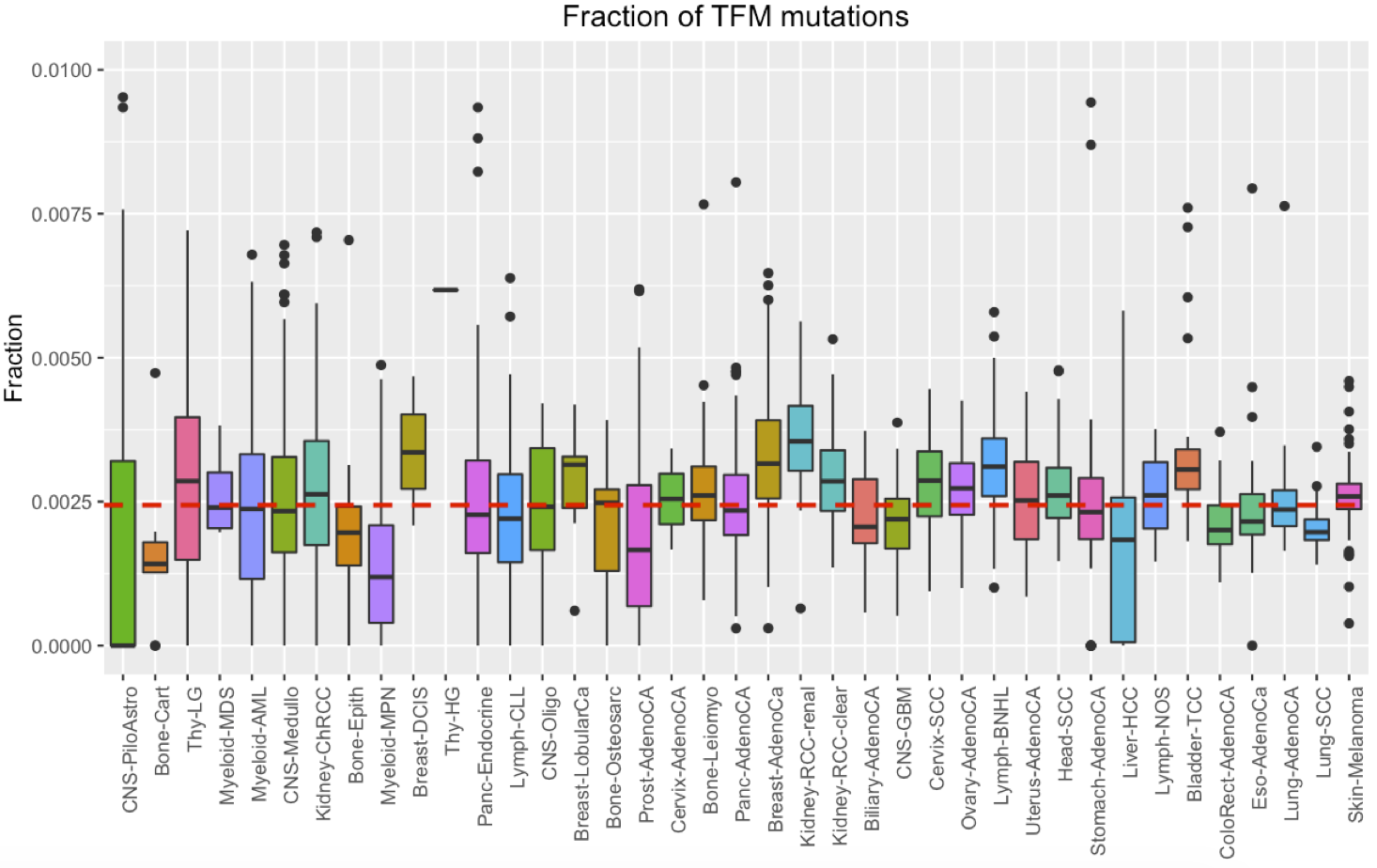 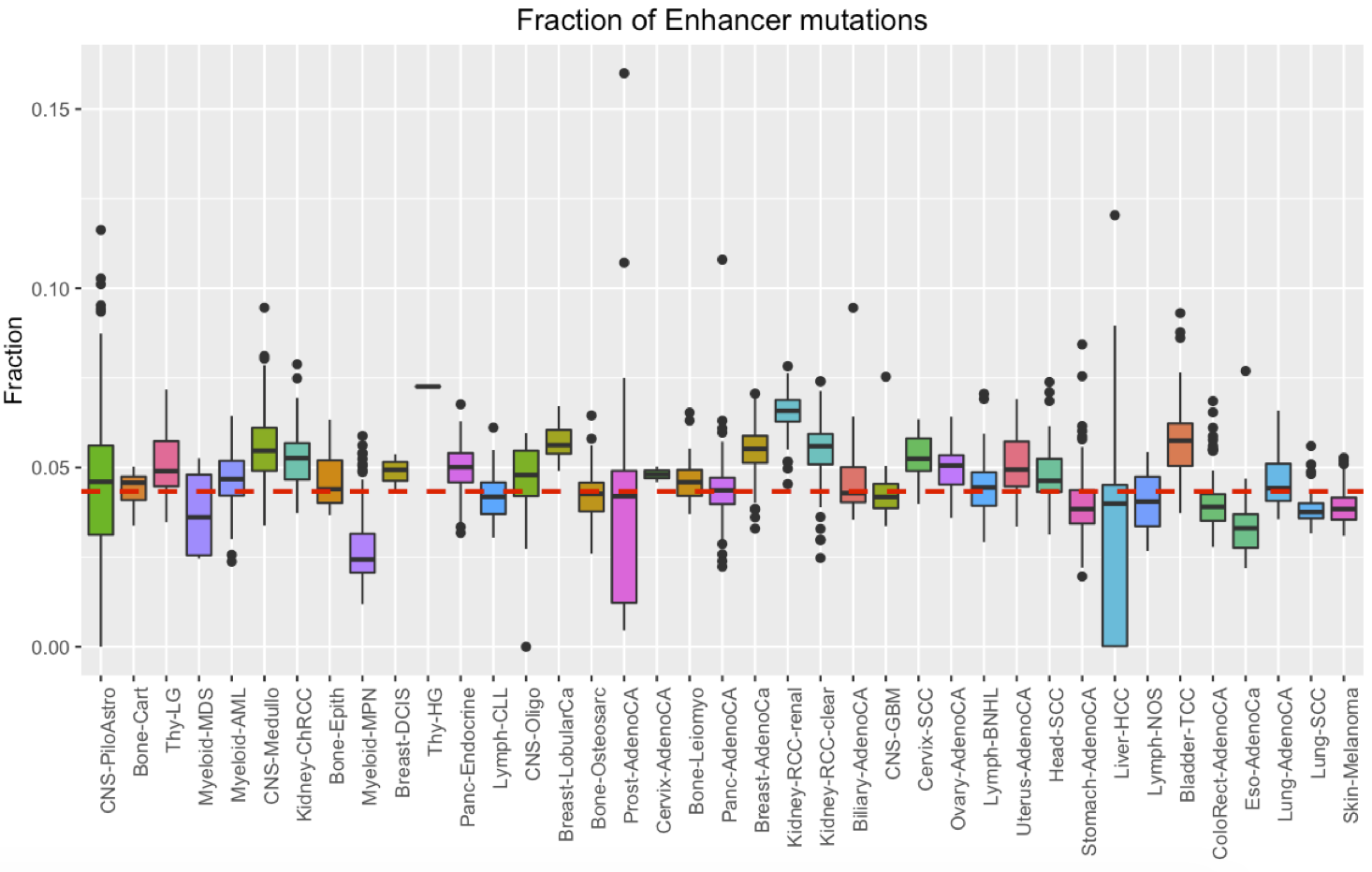 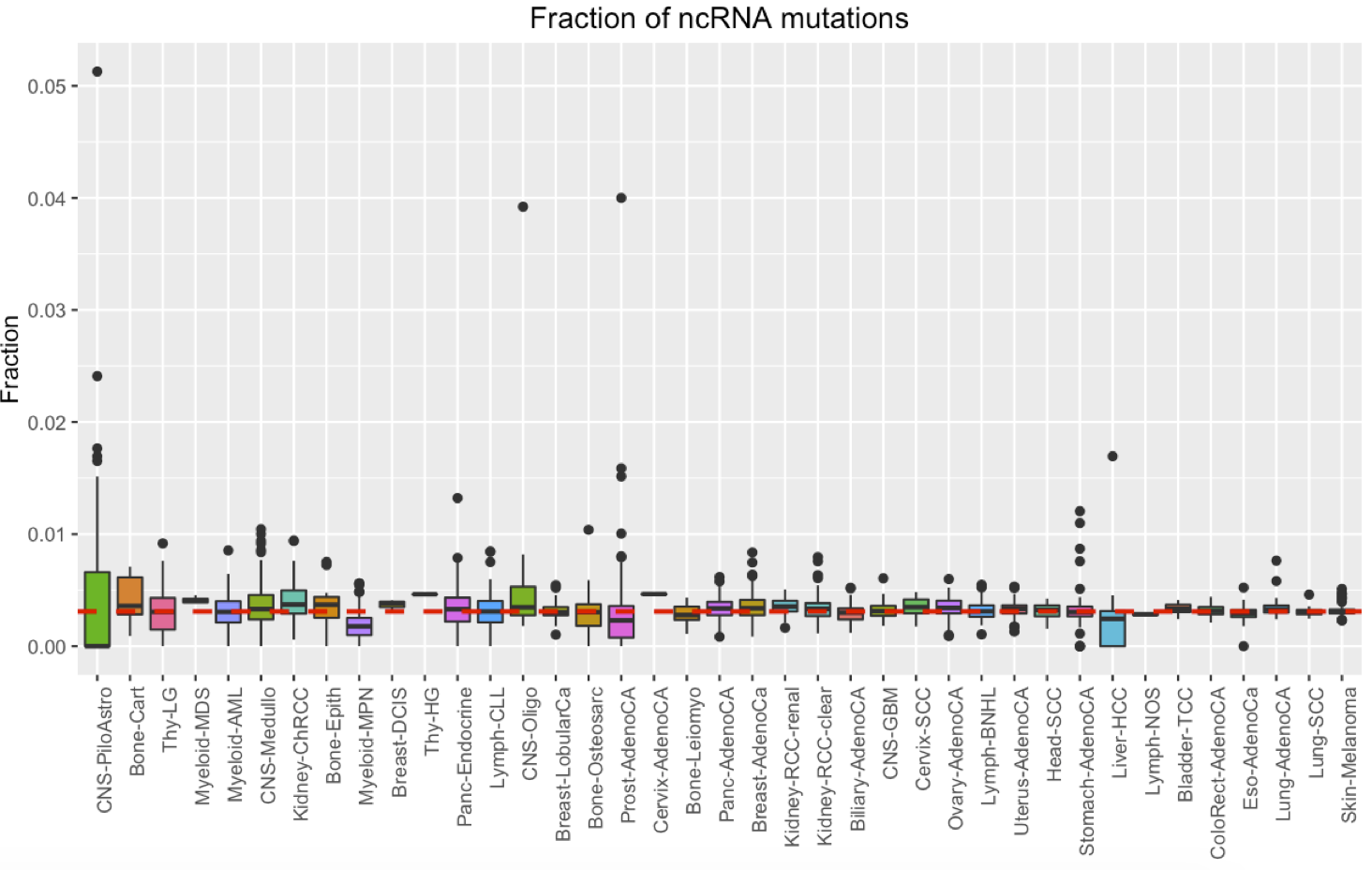 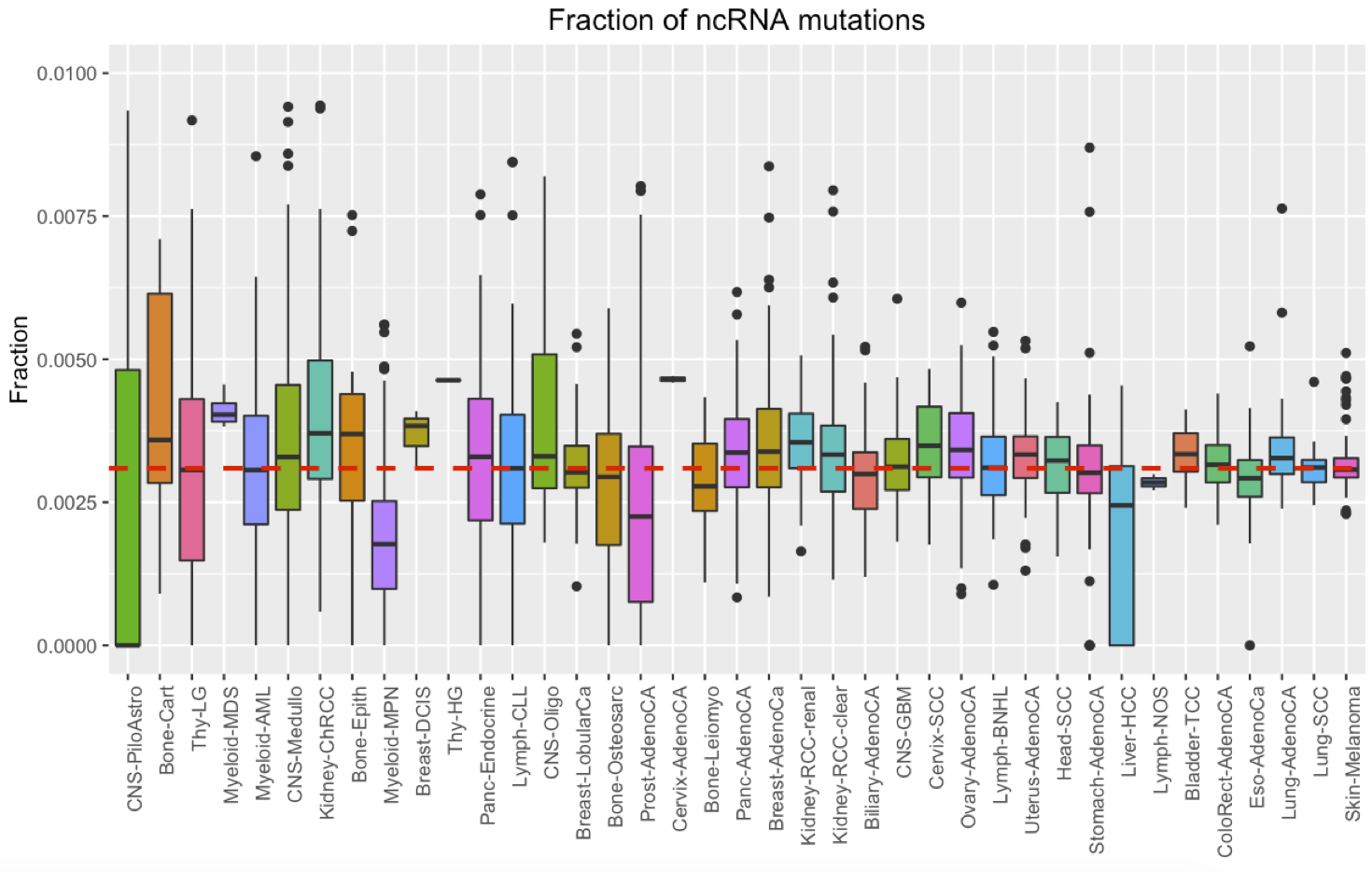 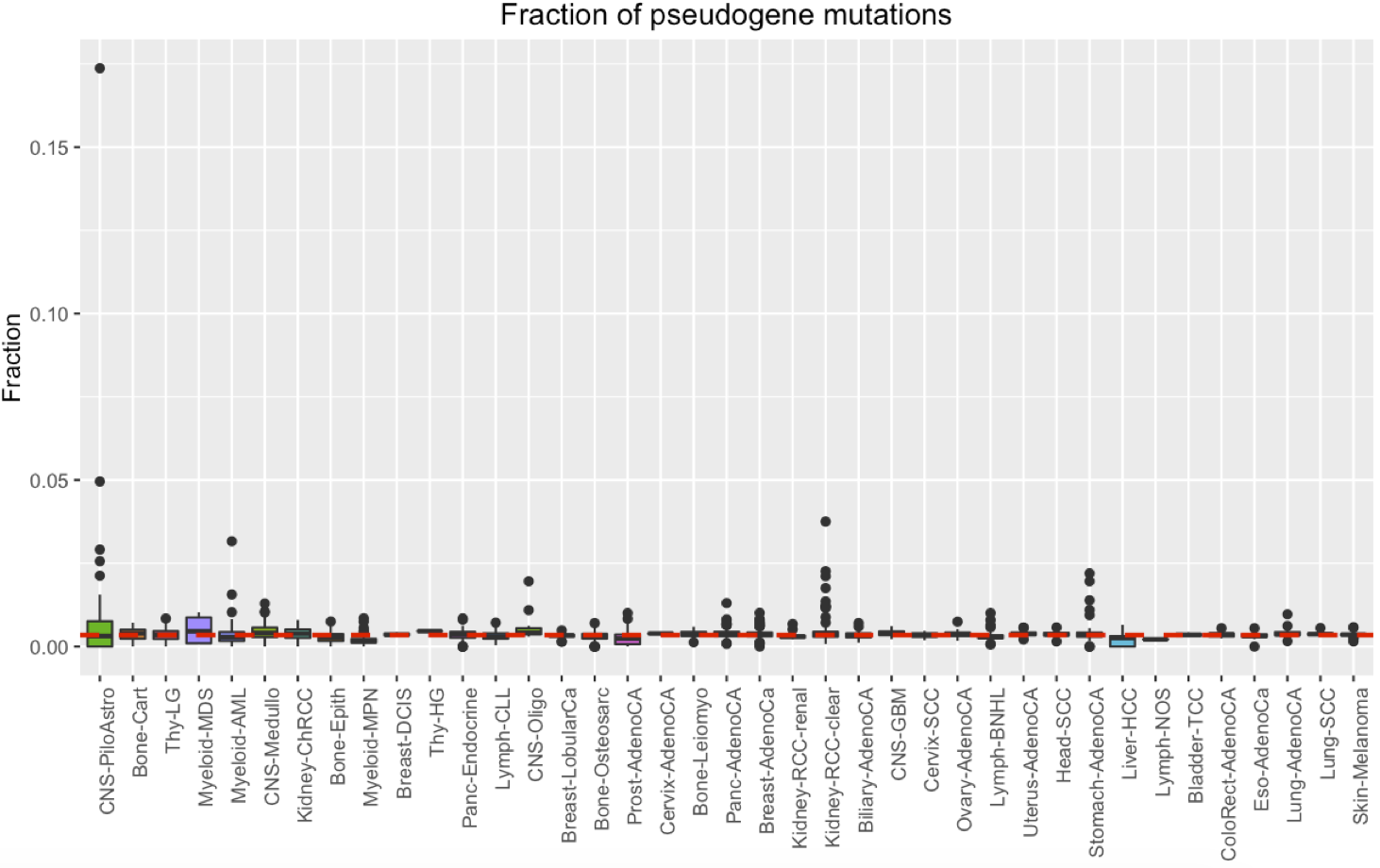 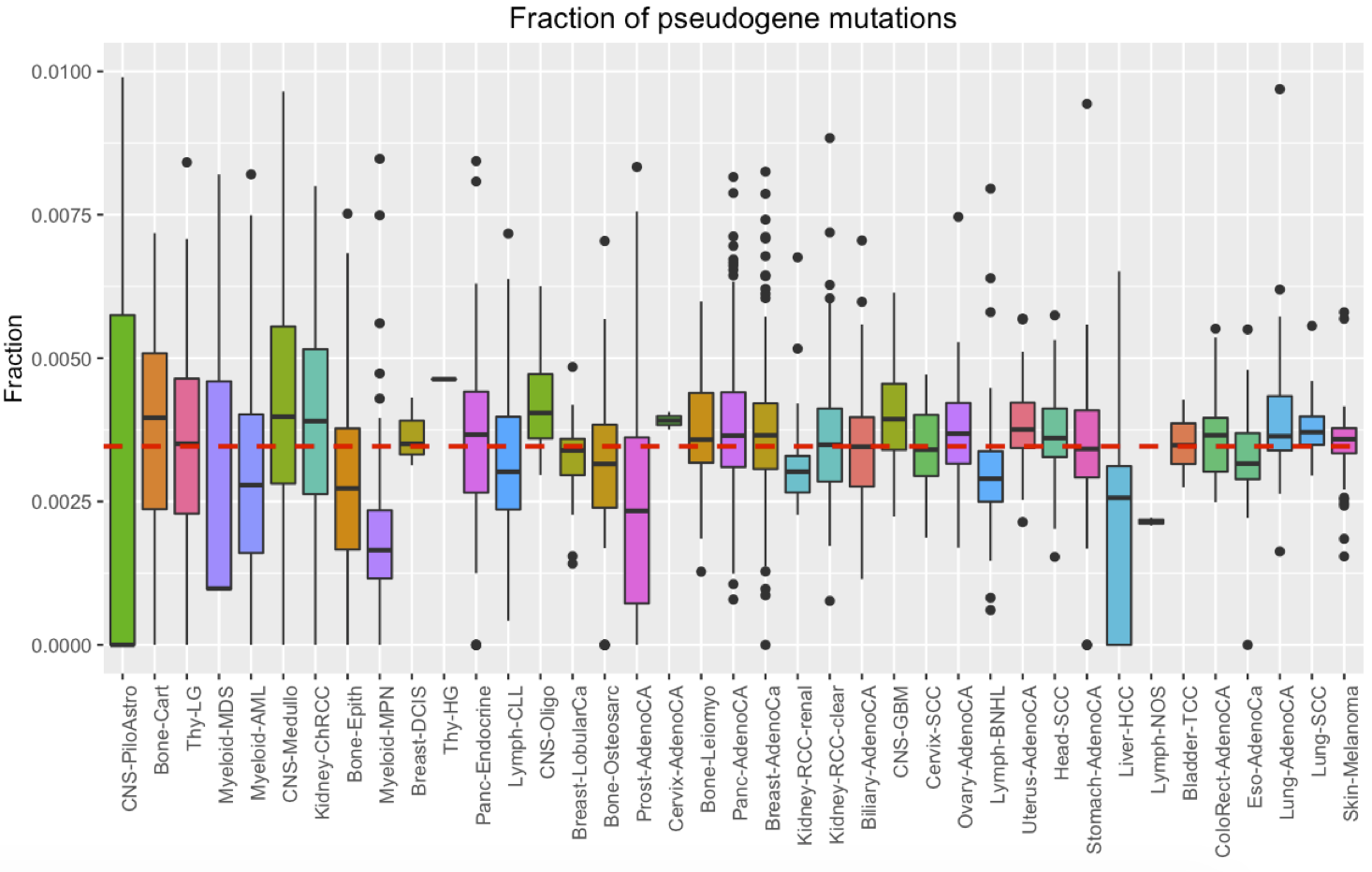 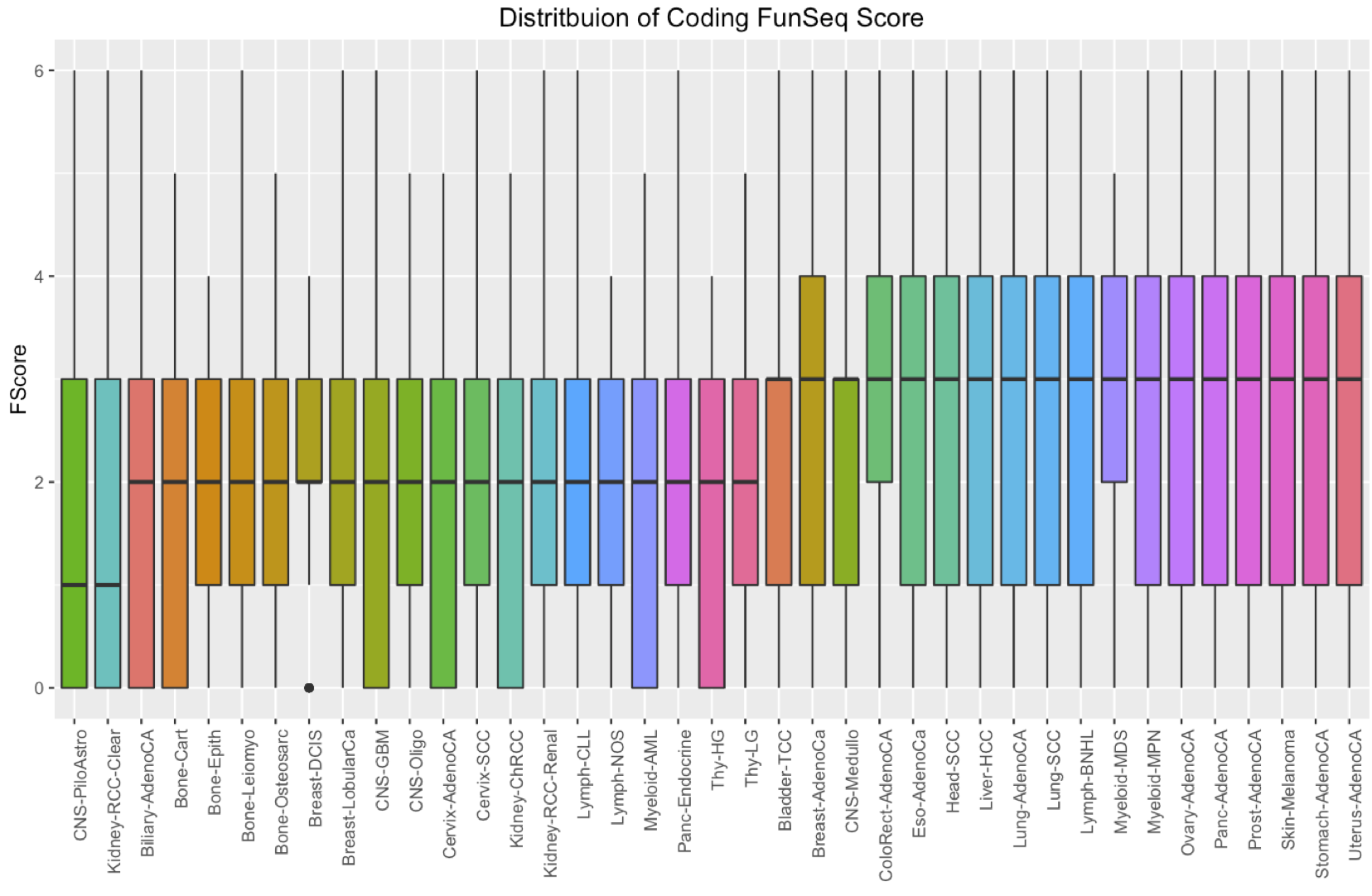 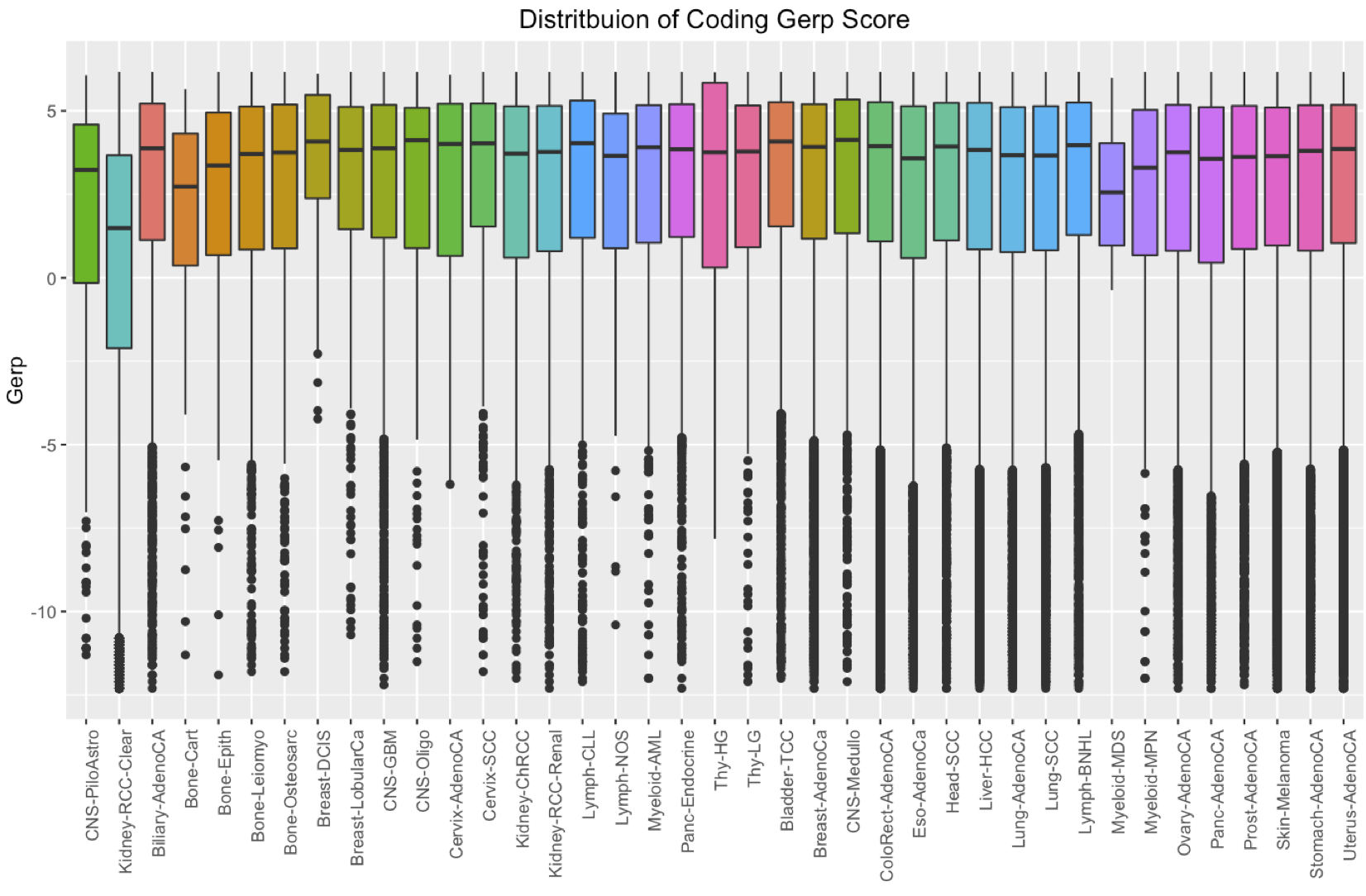 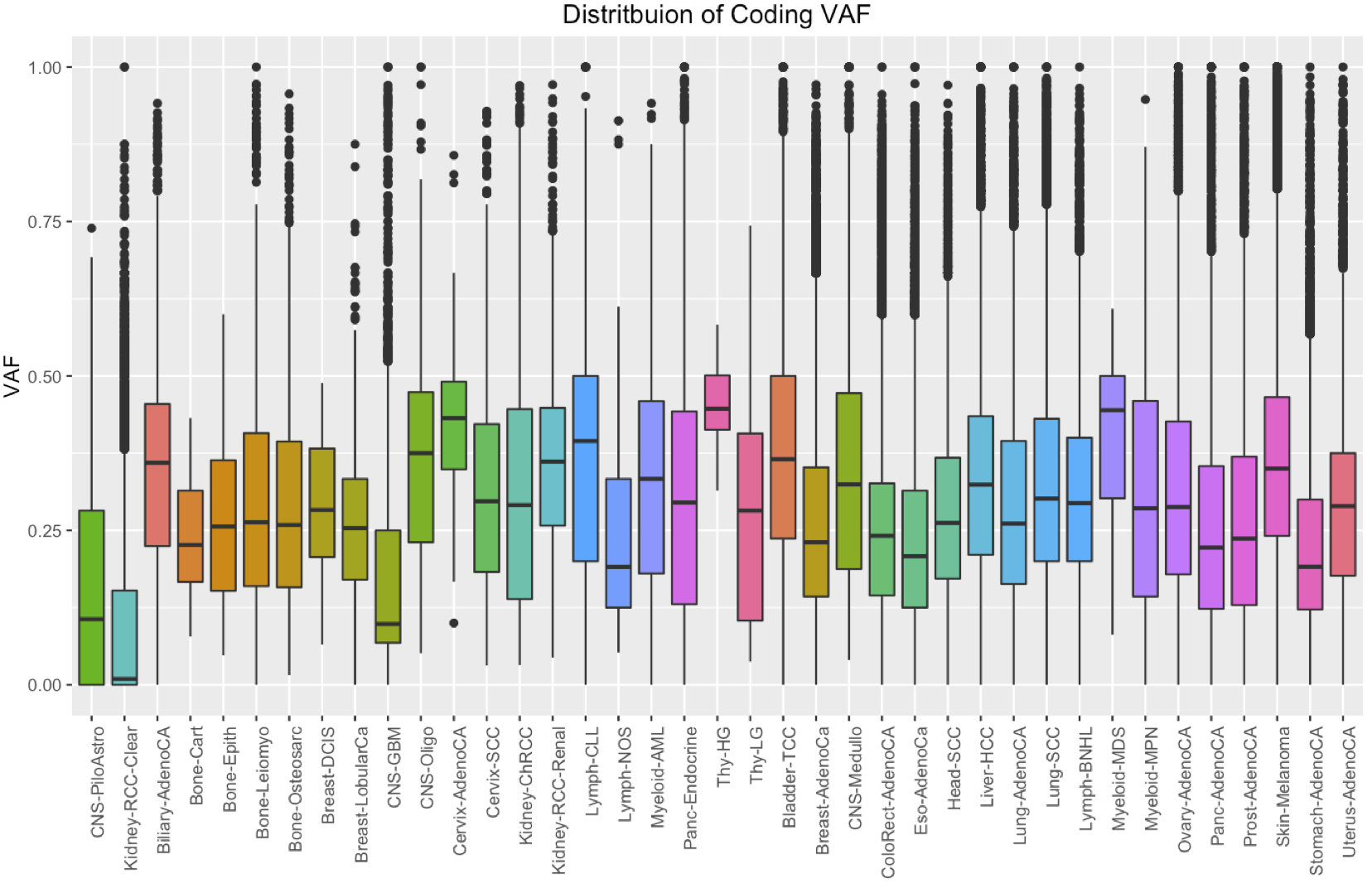 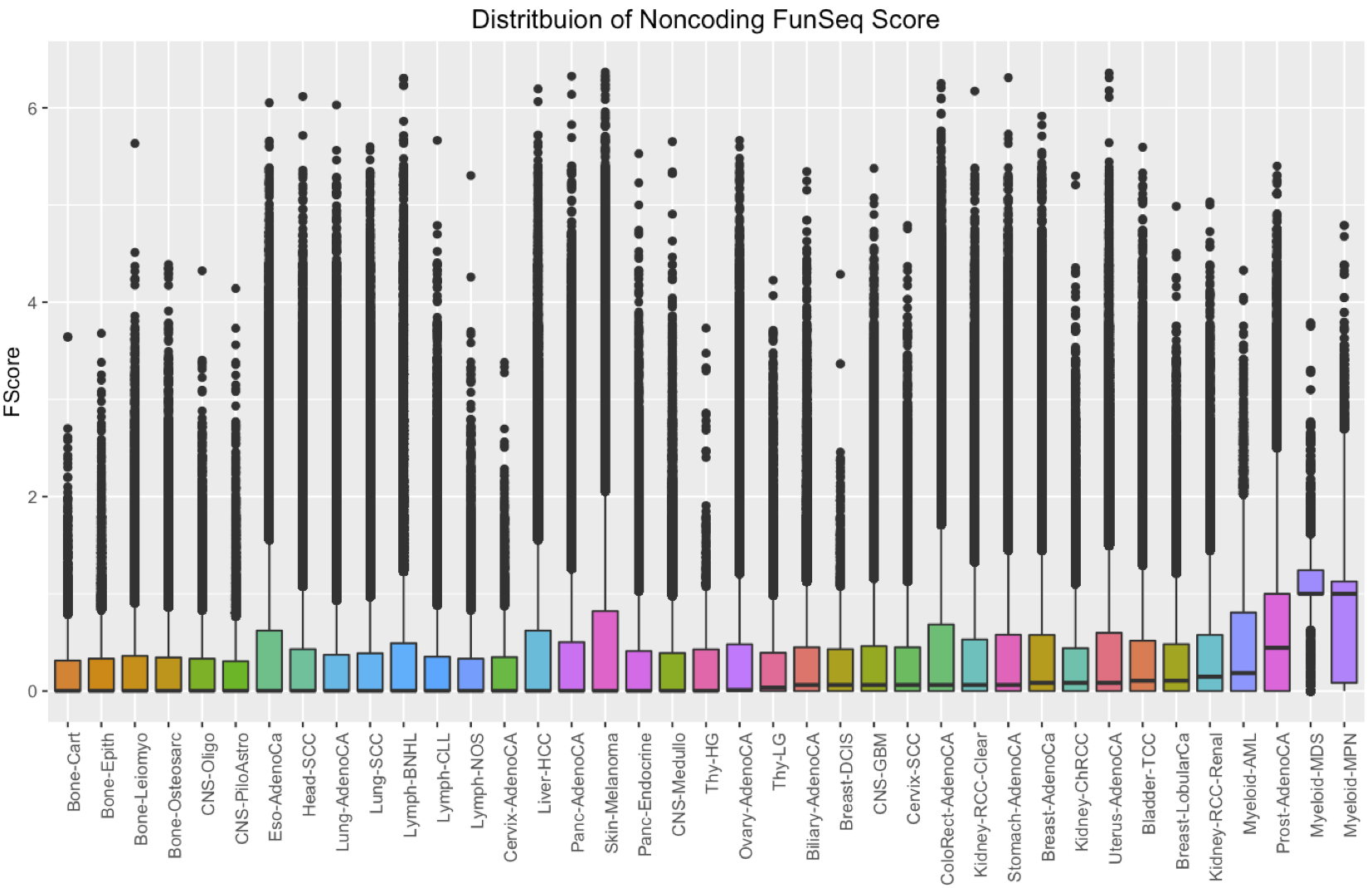 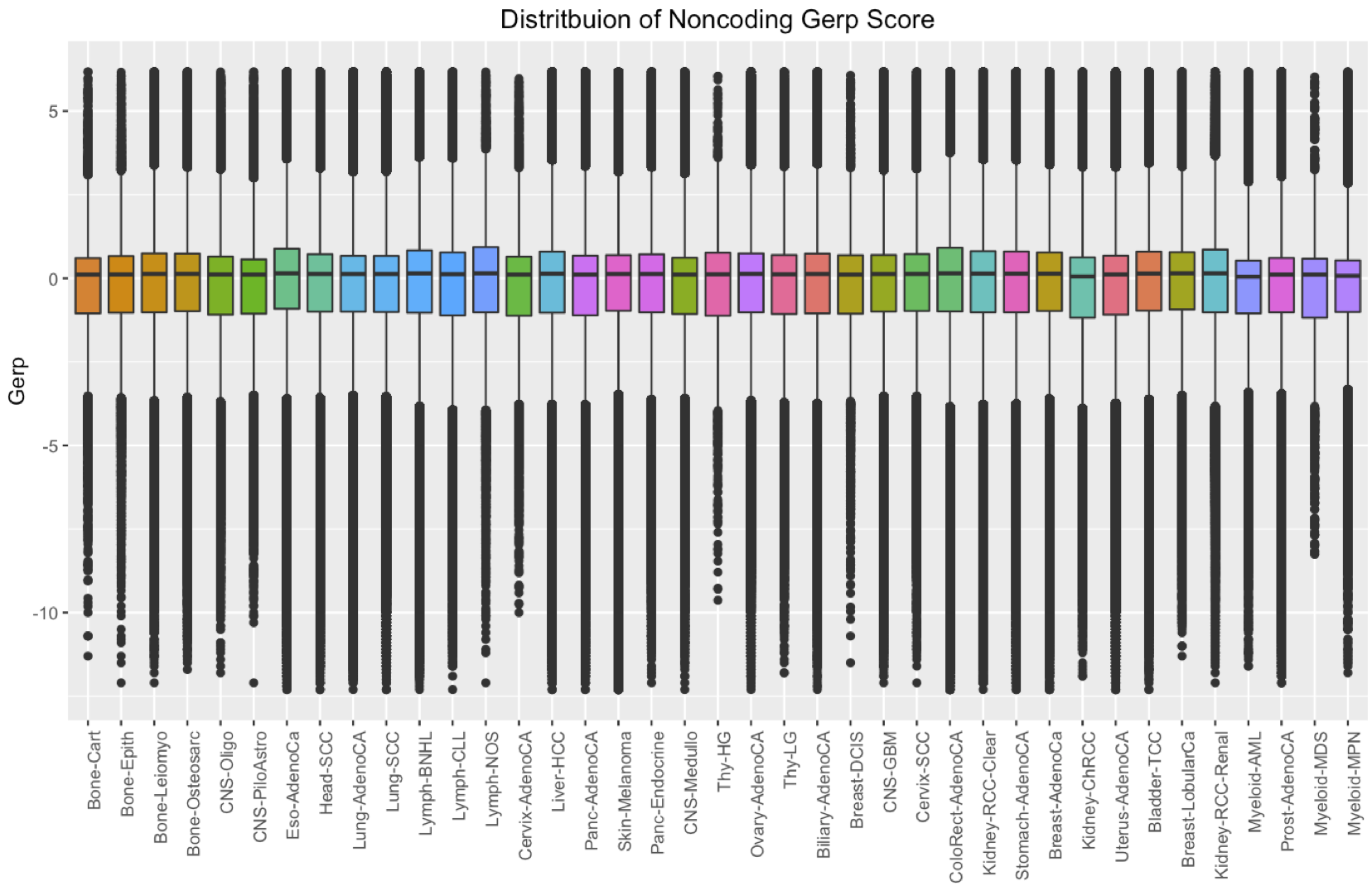 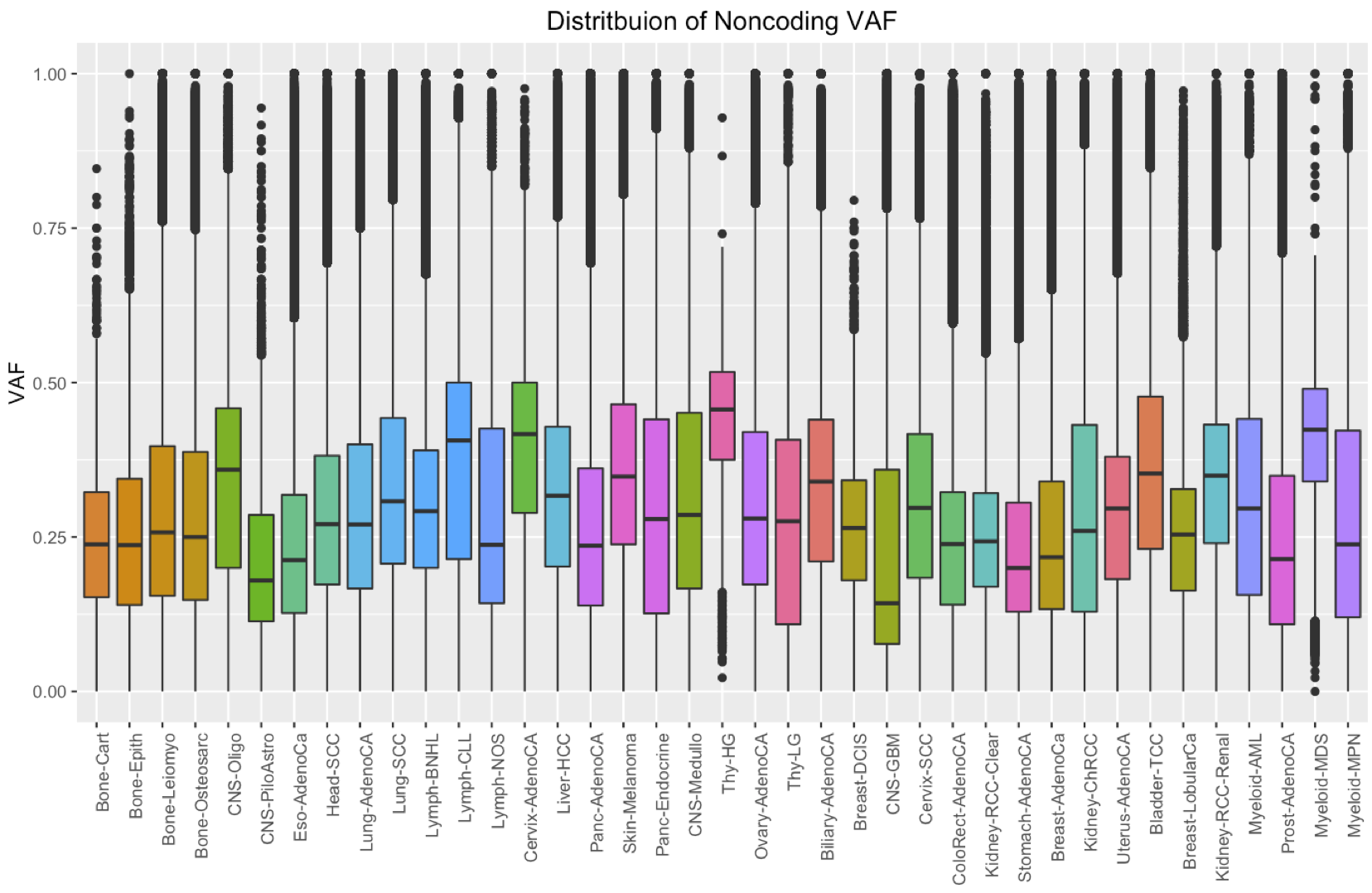 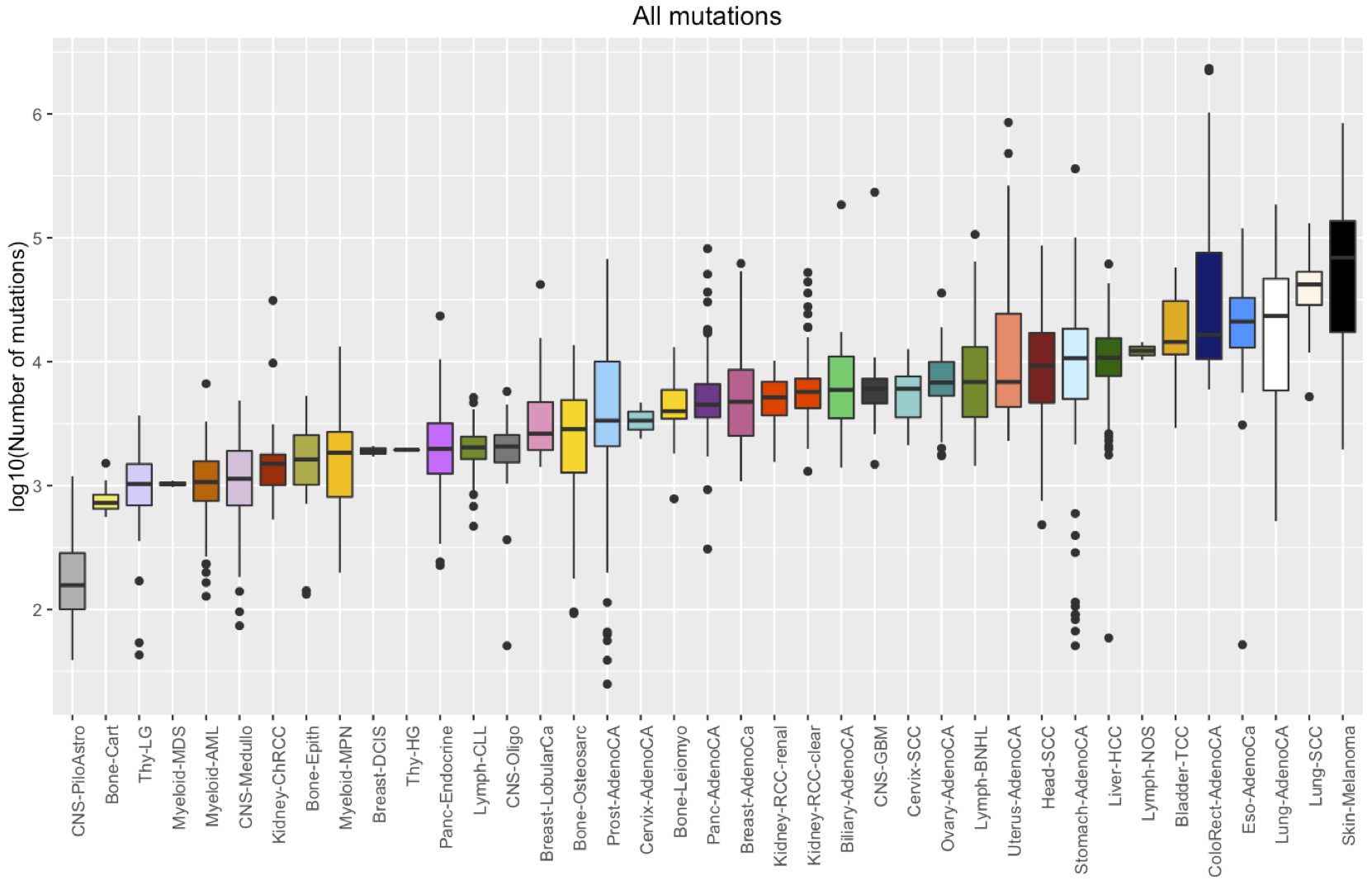 [Speaker Notes: Official color code]
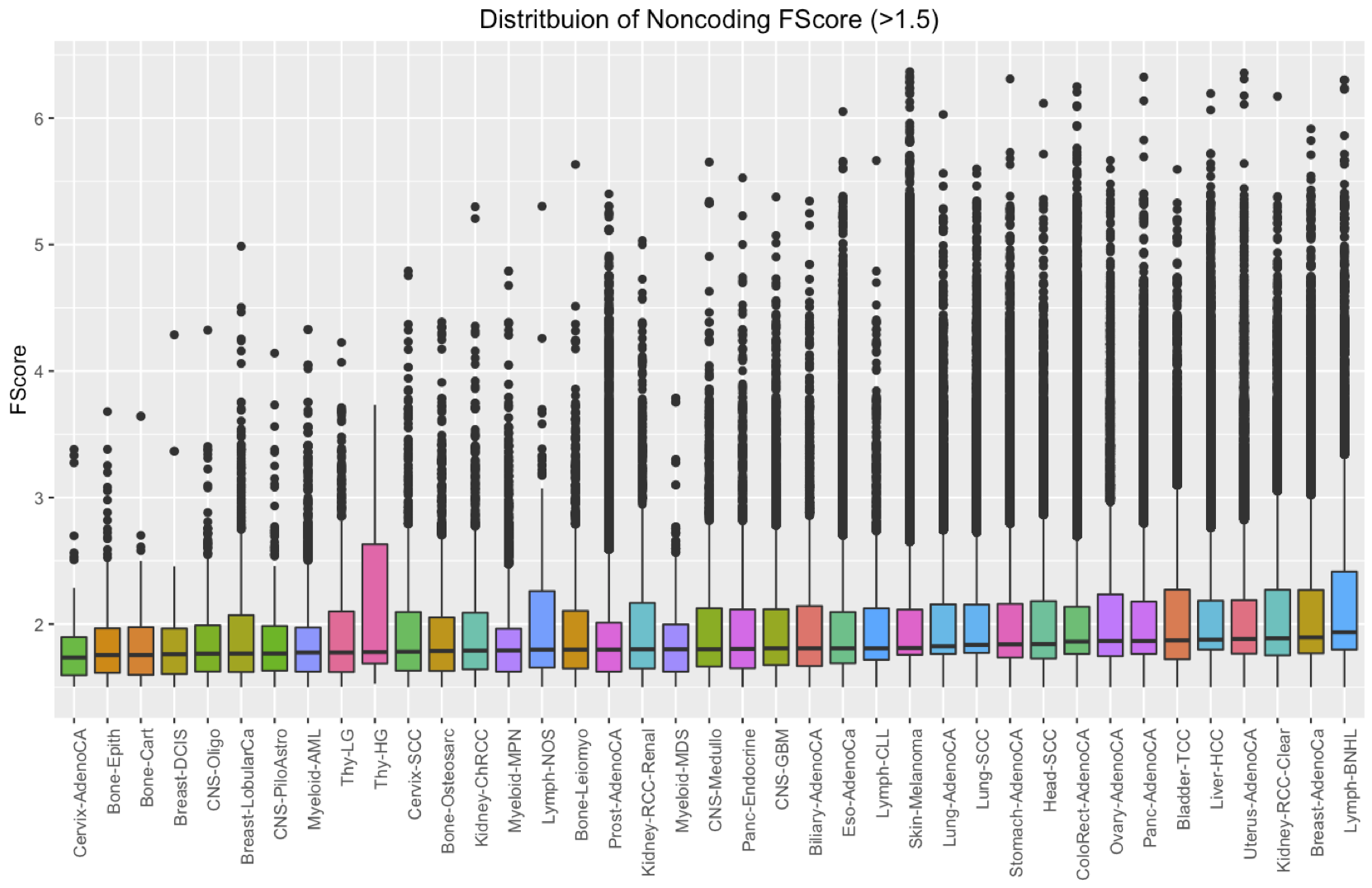